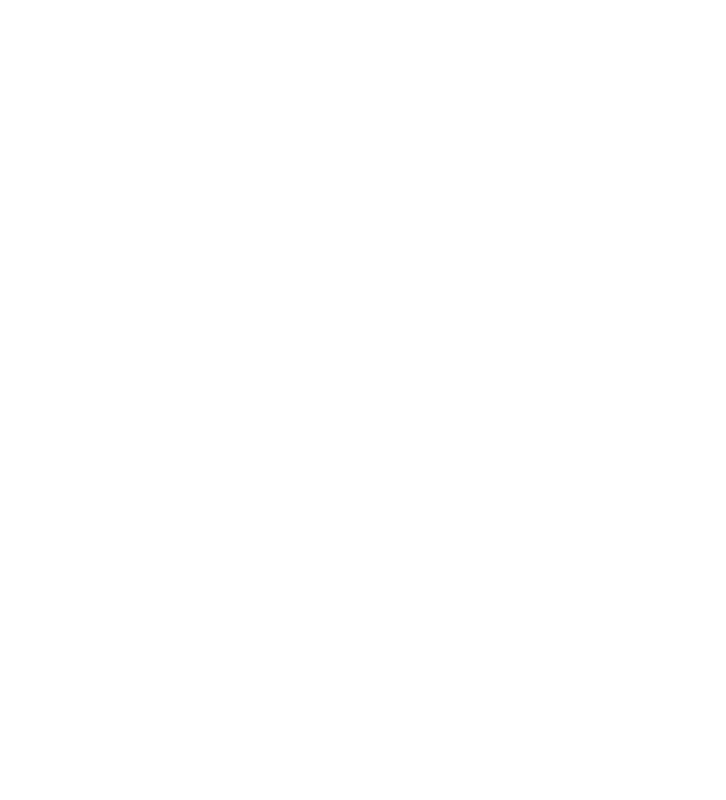 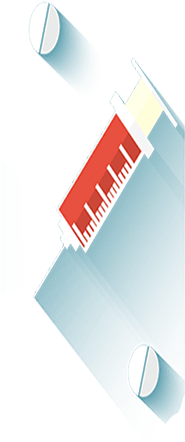 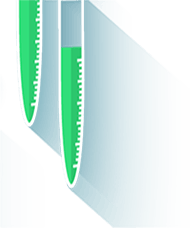 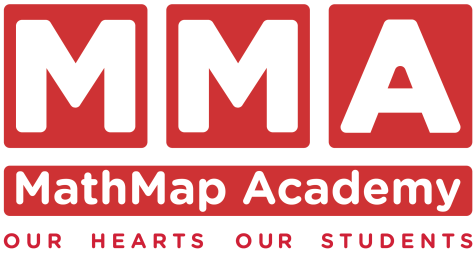 LUYỆN GIẢI ĐỀ TOÁN
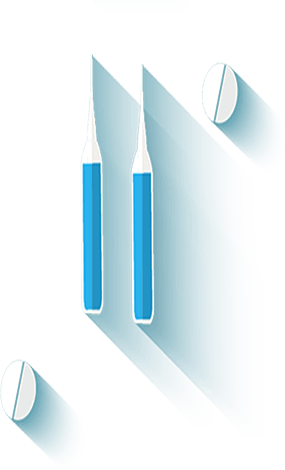 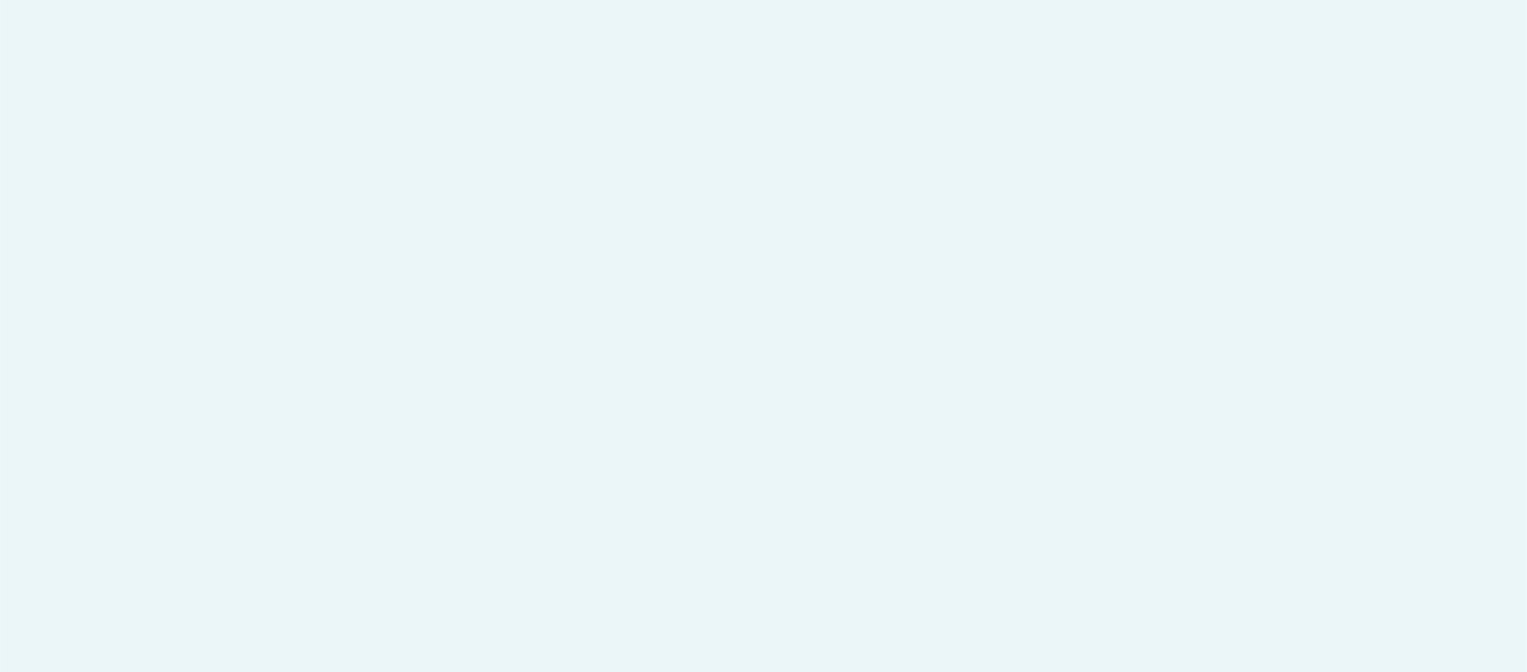 CORONA
Ncov-19
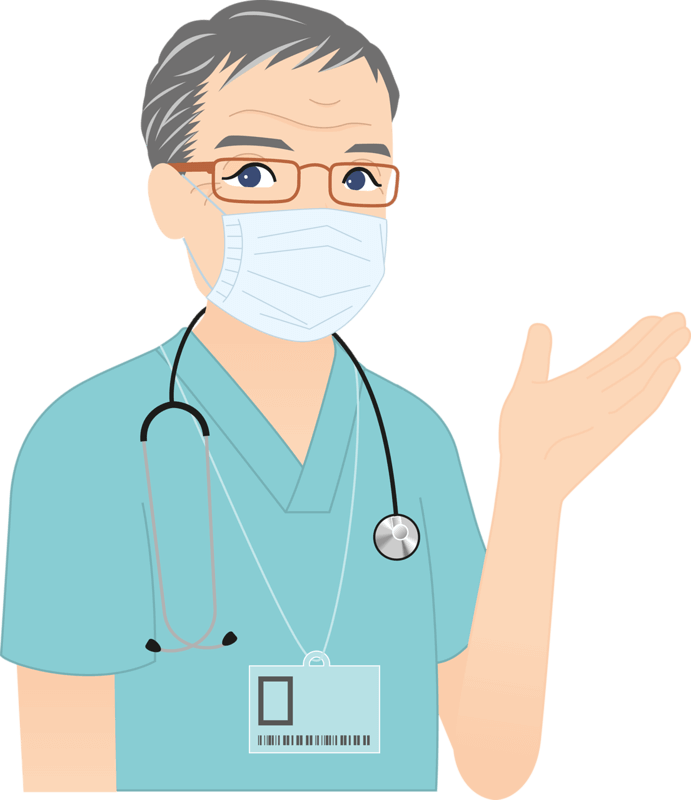 Giáo viên: Nguyễn Thị Bích Thủy
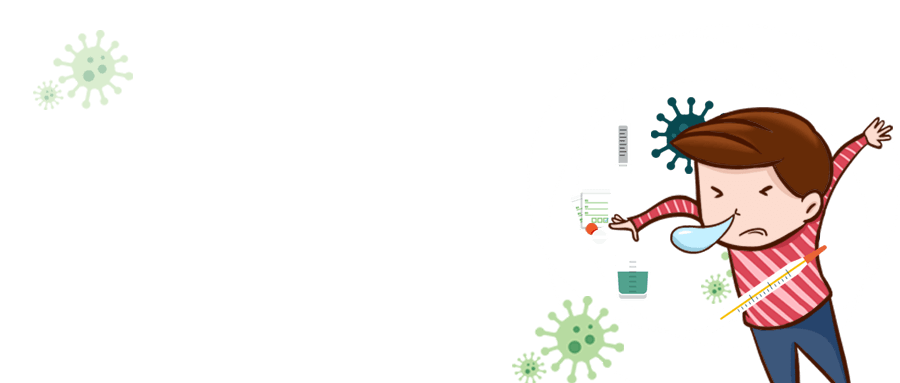 28/3/2020
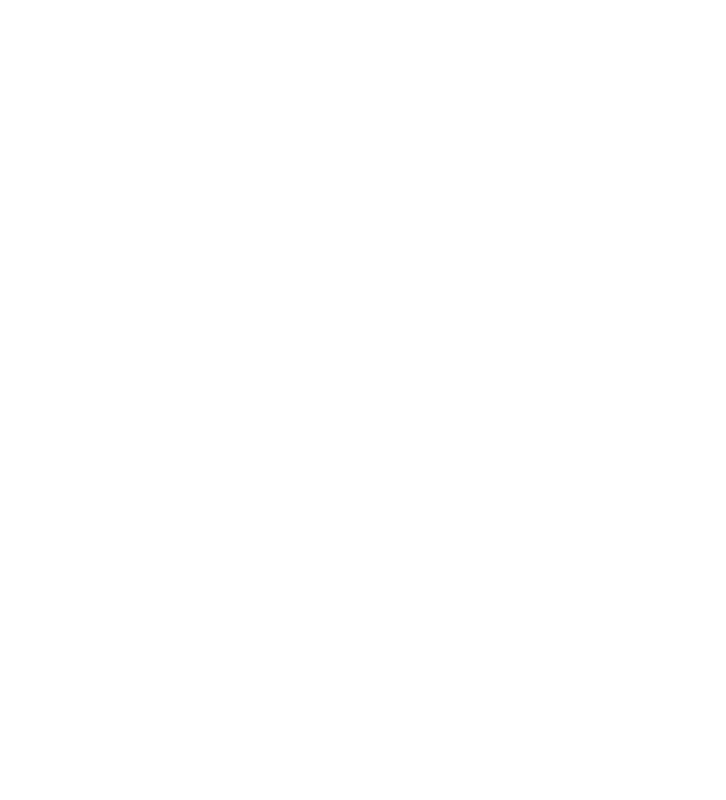 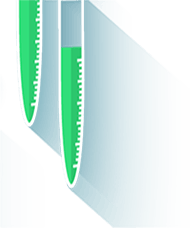 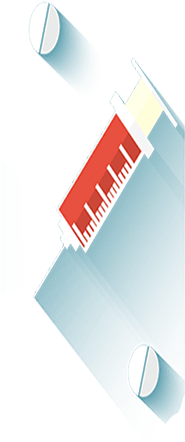 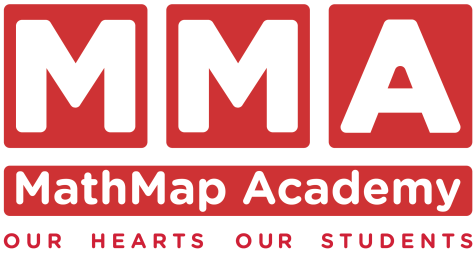 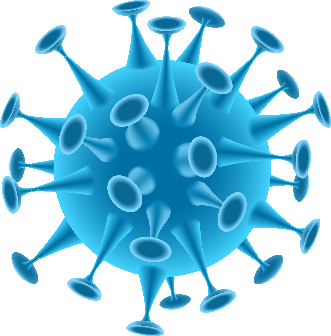 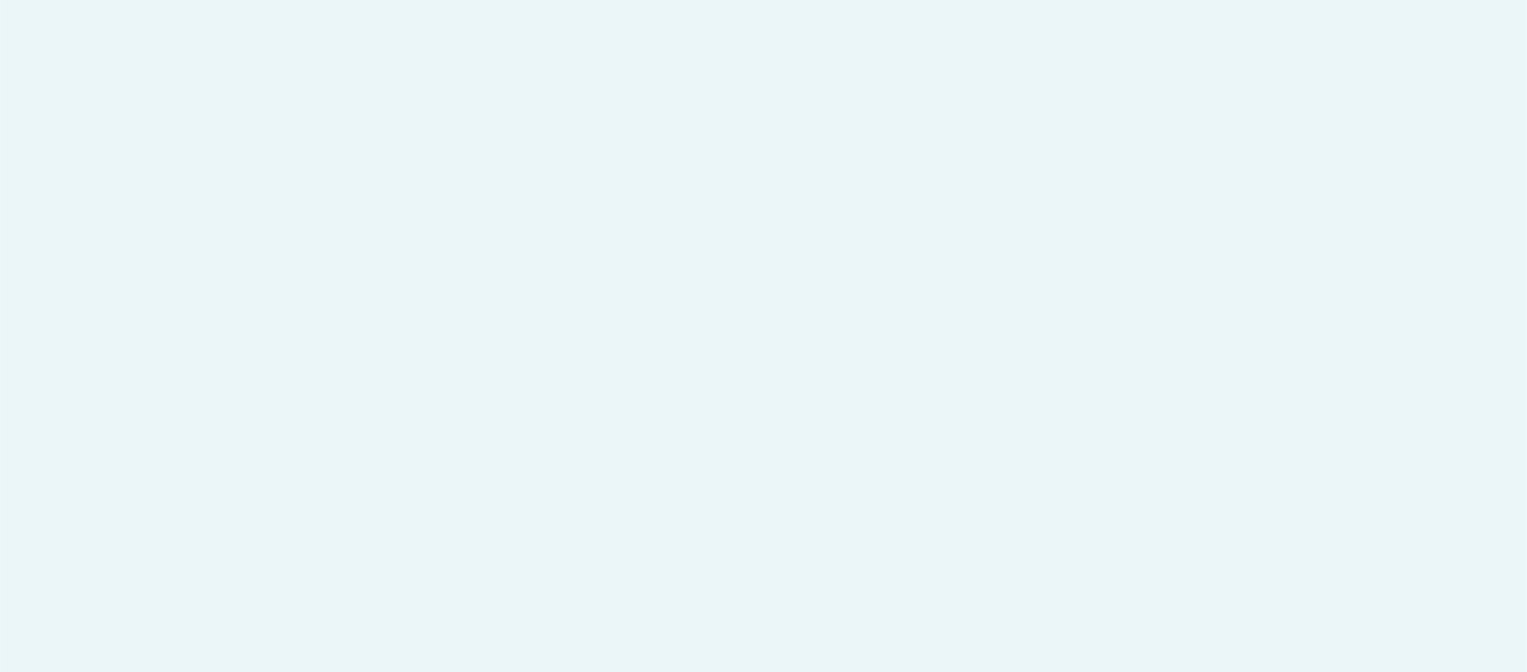 01
Khởi động
目录
02
Trắc nghiệm
CONTENTS
03
Tự luận
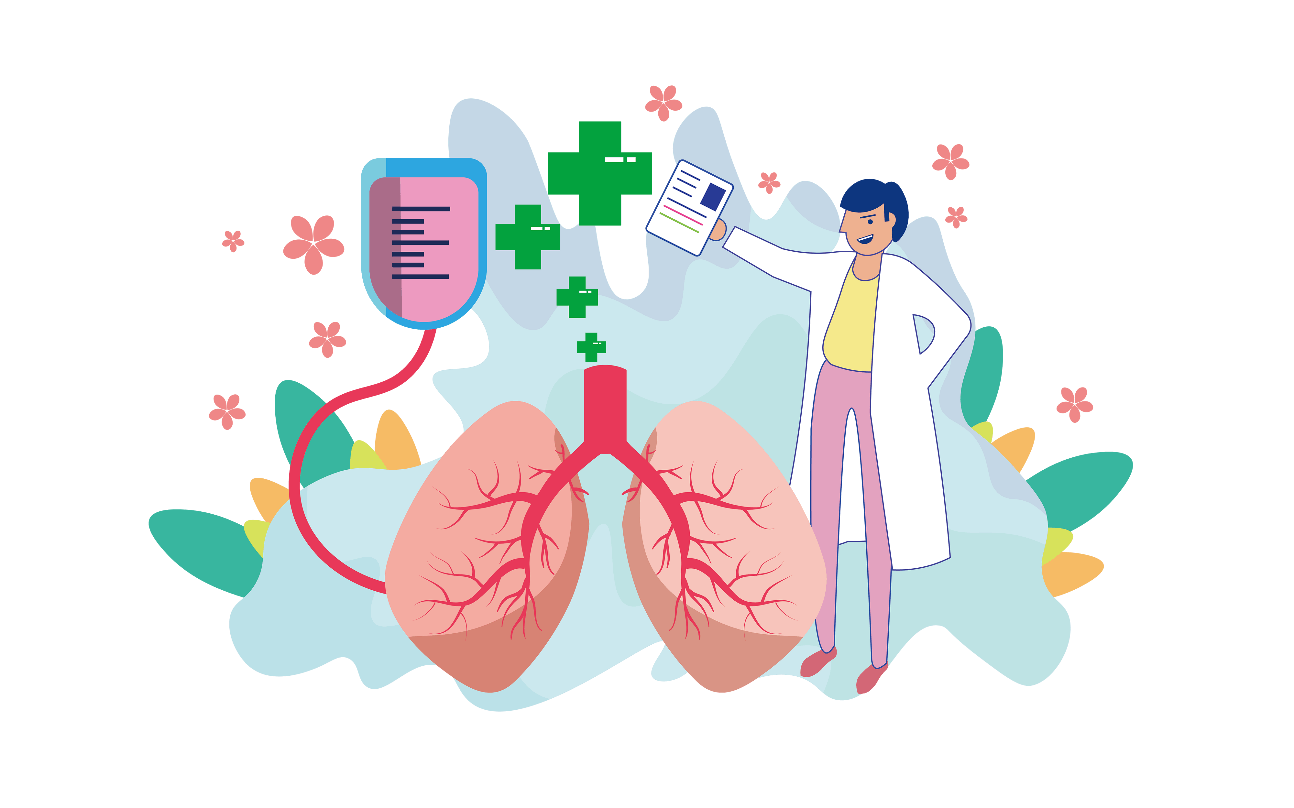 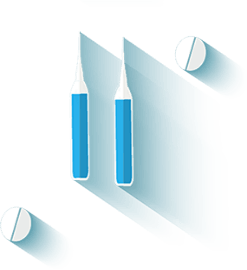 04
Giải trí
Giáo viên : Phan Thị Đỉnh
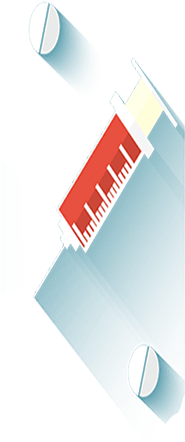 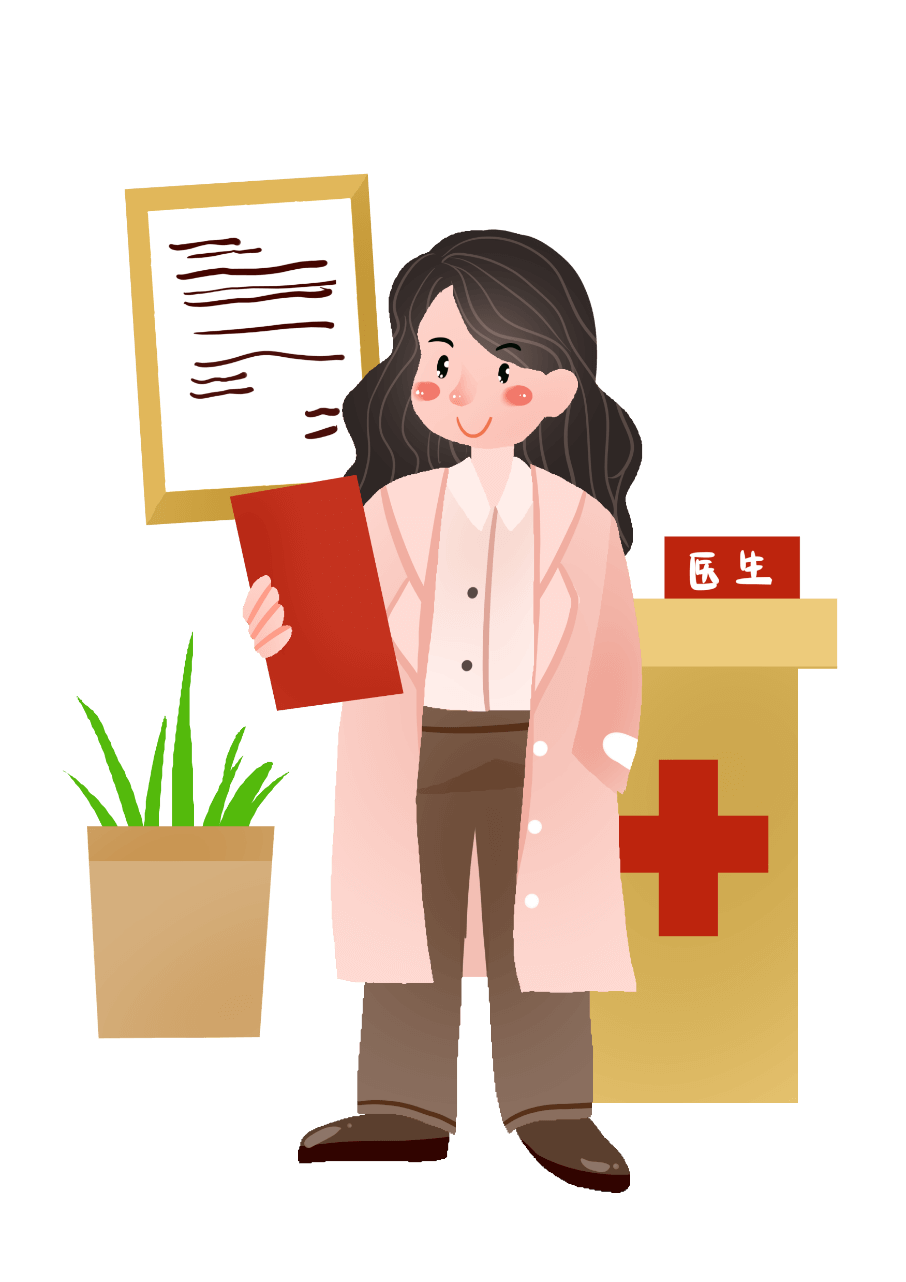 Chúng ta cần vào phòng nào để lấy nước rửa tay ??
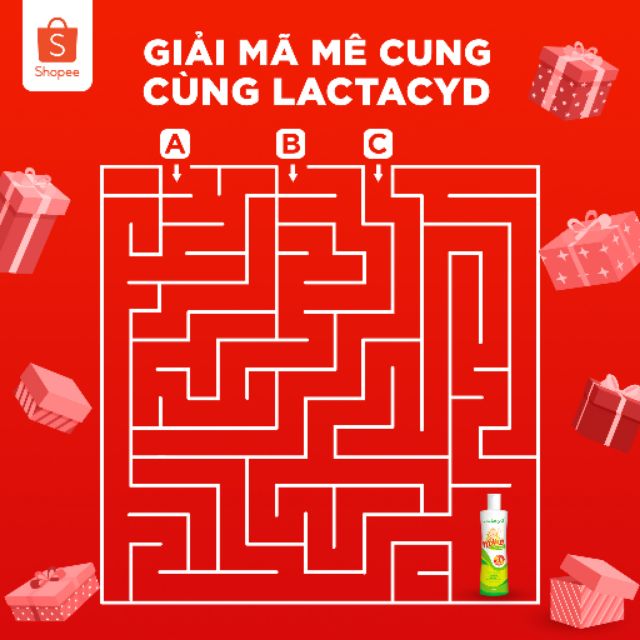 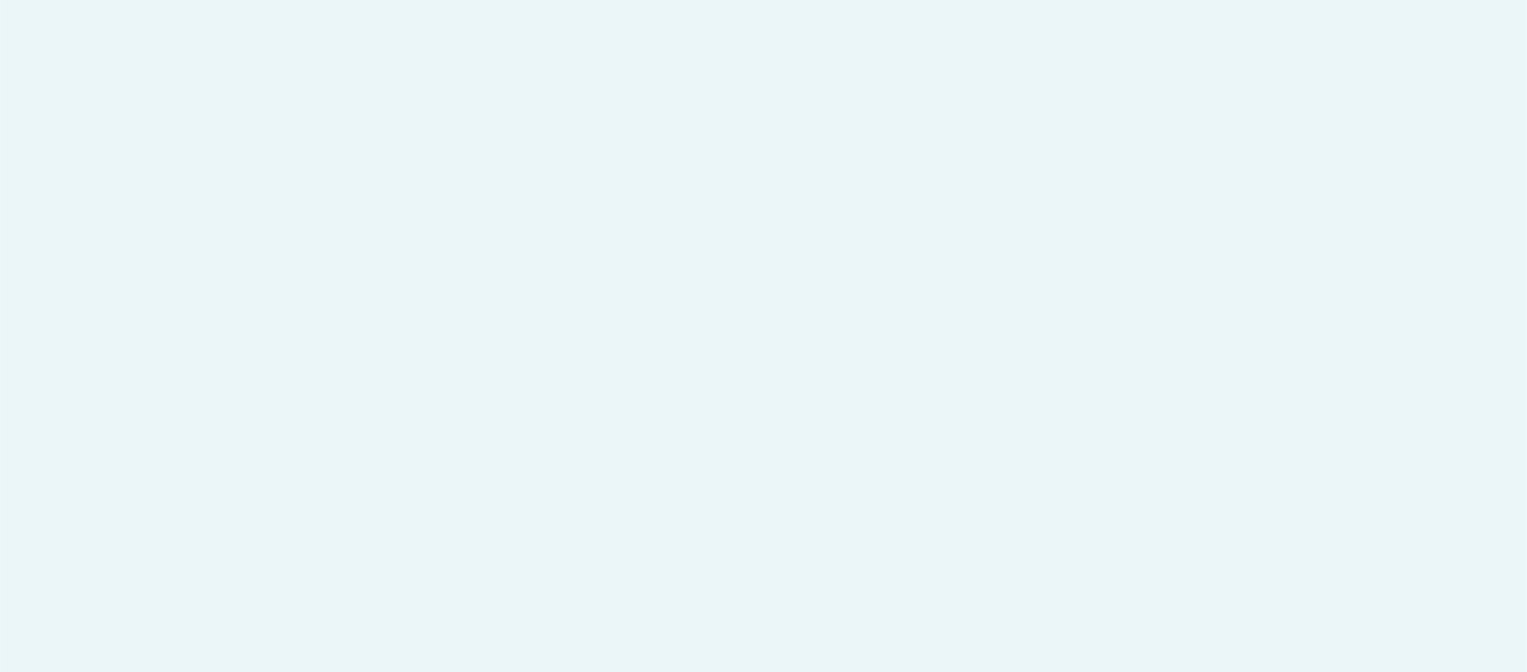 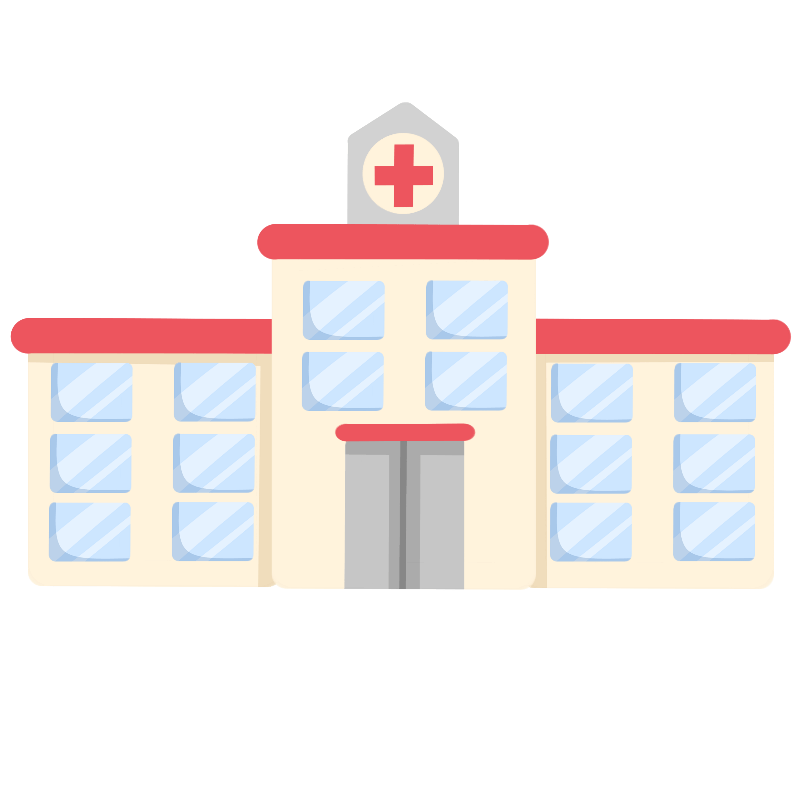 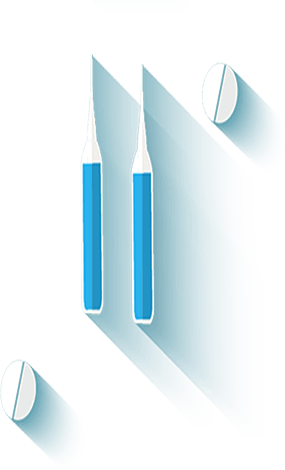 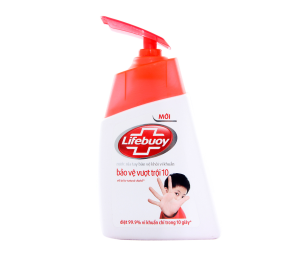 Trước khi ra ngoài, chúng ta cần đeo KHẨU TRANG để bảo vệ mình khỏi Cov-19, Hãy giúp Bin tìm ra lối đi để tìm thấy khẩu trang nhé !!
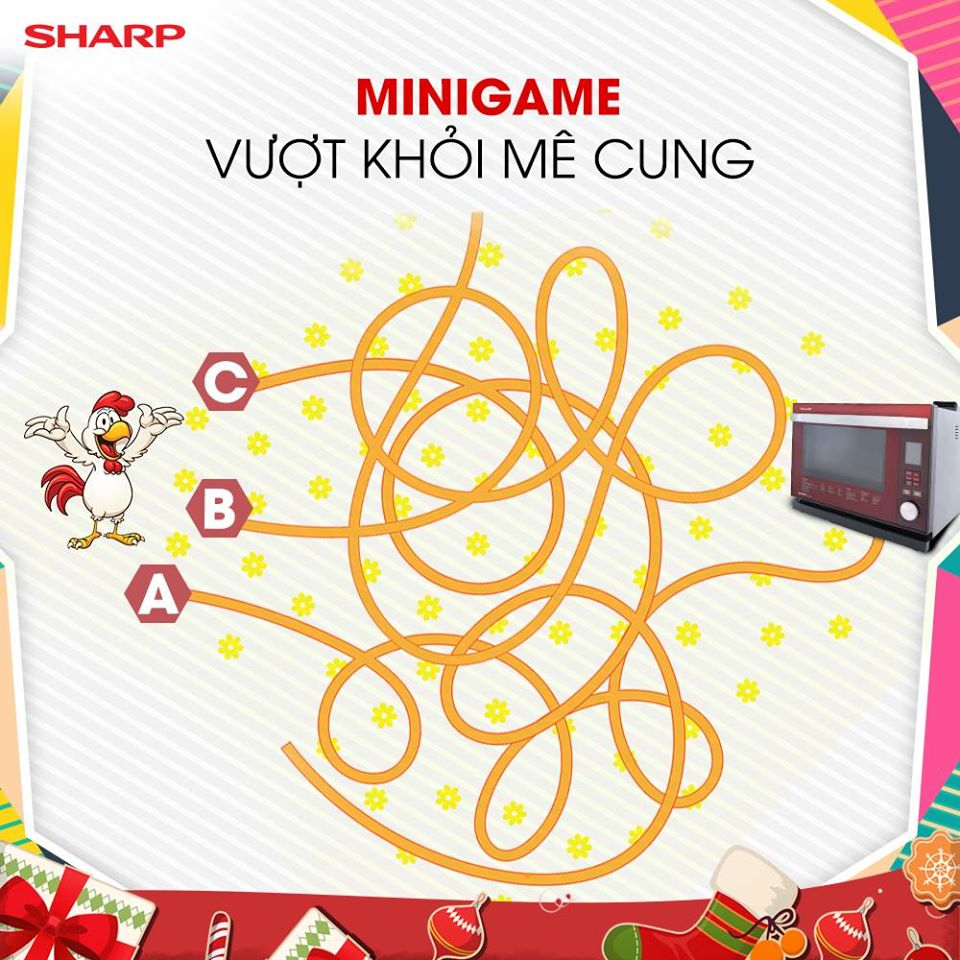 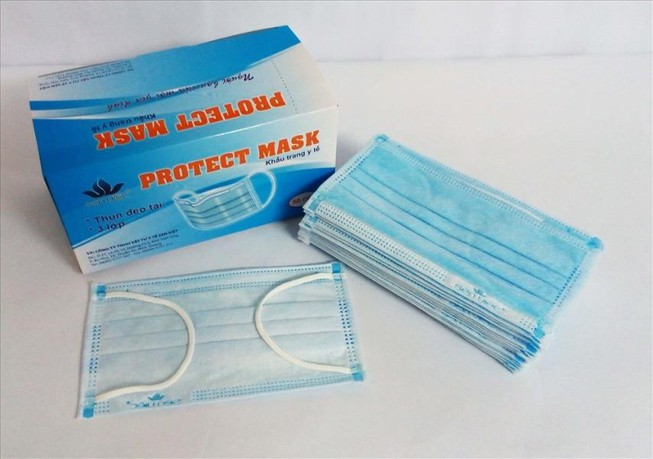 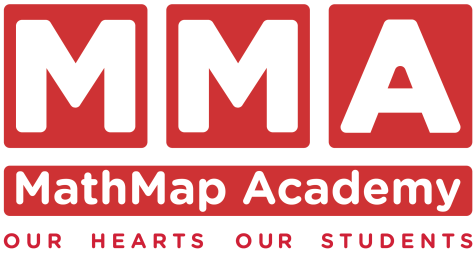 I. TRẮC NGHIỆM (3 ĐIỂM)
Khoanh tròn vào đáp án trước câu trả lời đúng:
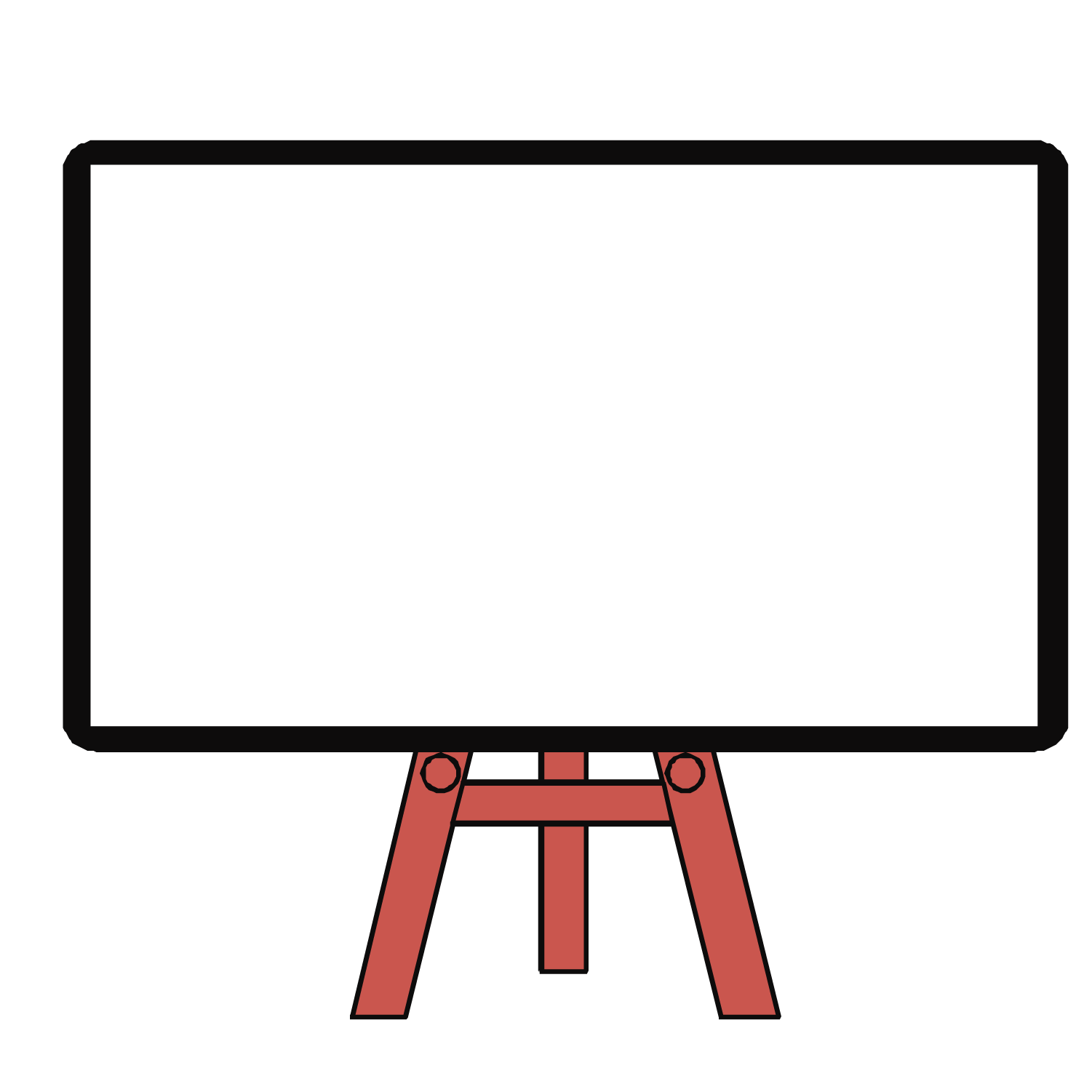 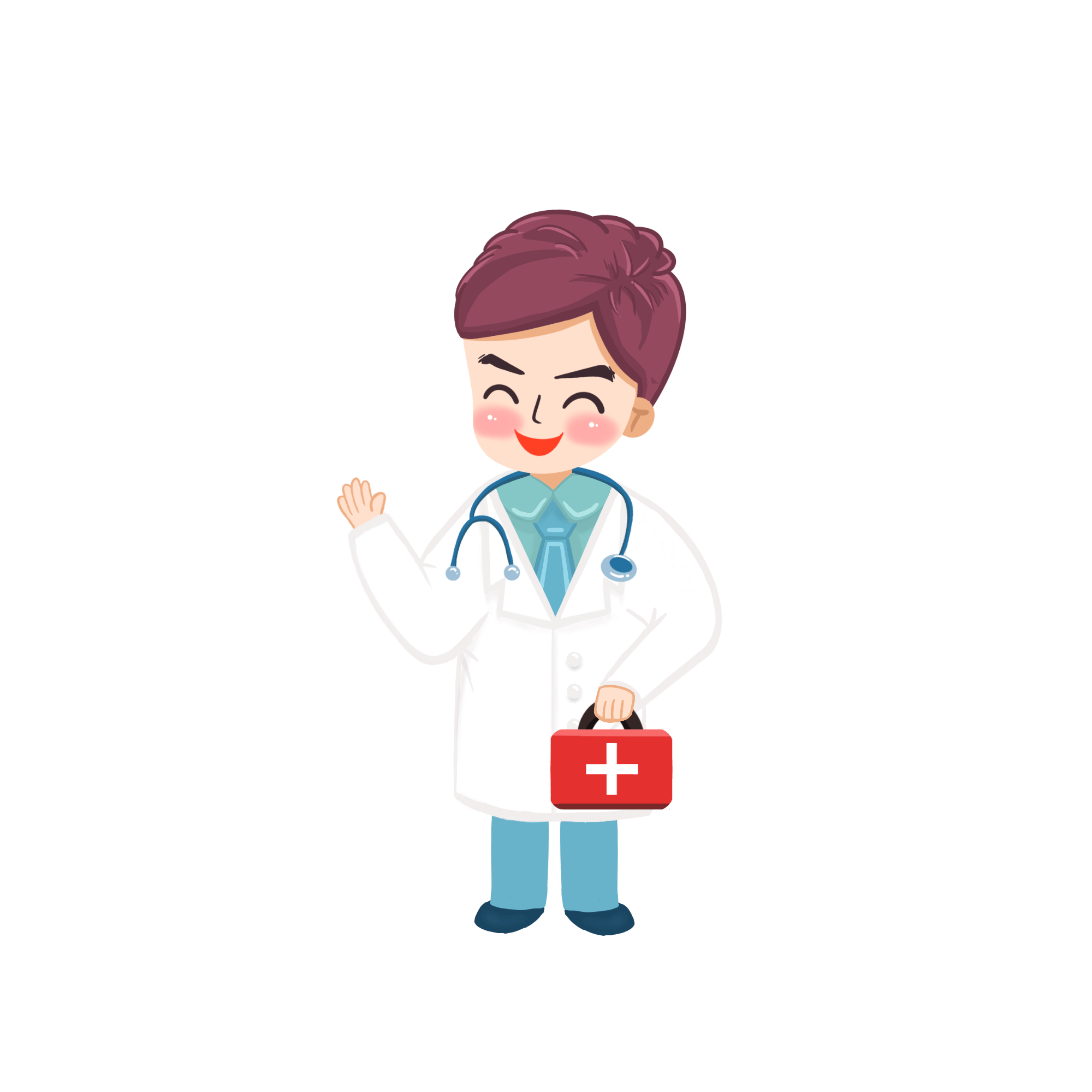 冠状病毒是自然界广泛存在的一类病毒，因形态在电镜下观察类似王冠而得名。目前为止发现，冠状病毒仅感染脊柱动物，可引起人和动物呼吸道、消化道和神经系统疾病。
A
B
Giáo viên: Phan Thị Đỉnh
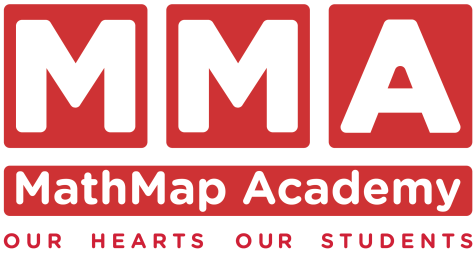 C
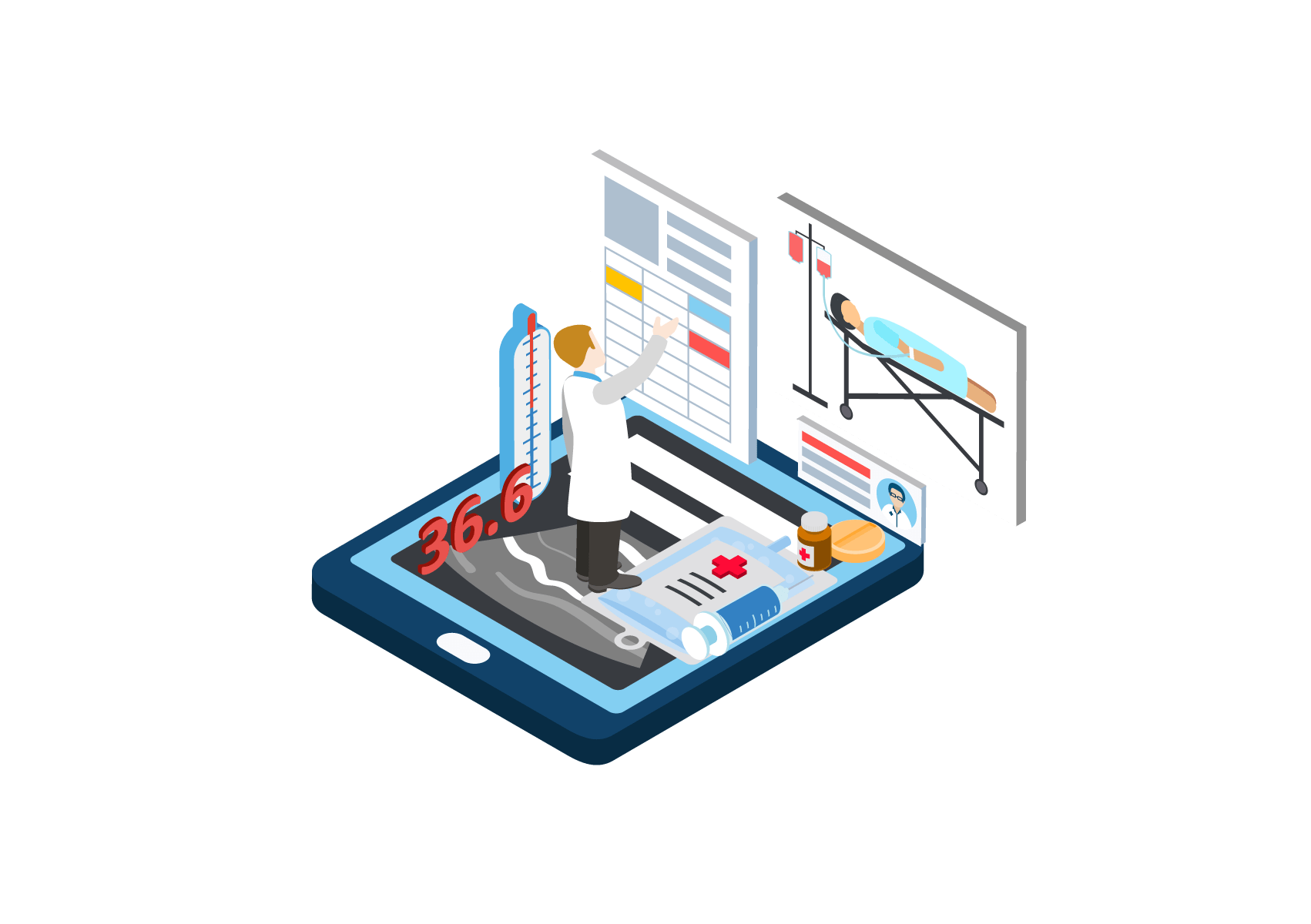 C
Giáo viên: Phan Thị Đỉnh
Cần che mũi và miệng khi ho, xì mũi bằng khăn/giấy dùng 1 lần 
– Thường xuyên súc họng bằng nước sát khuẩn miệng
– Tránh tiếp xúc bất kỳ ai có dấu hiệu/triệu chứng cảm lạnh hoặc triệu chứng như cúm
– Nên hạn chế đi ra ngoài, hạn chế đám đông, bớt đi lễ hội, chùa chiền
– Ăn uống điều độ, uống nhiều nước, vận động đều đặn 
– Khi ra ngoài cần đeo khẩu trang, thường xuyên rửa tay, hạn chế ngồi phòng máy lạnh
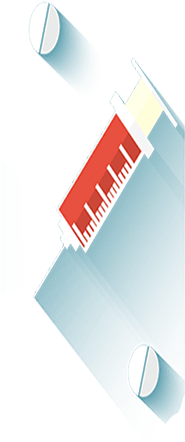 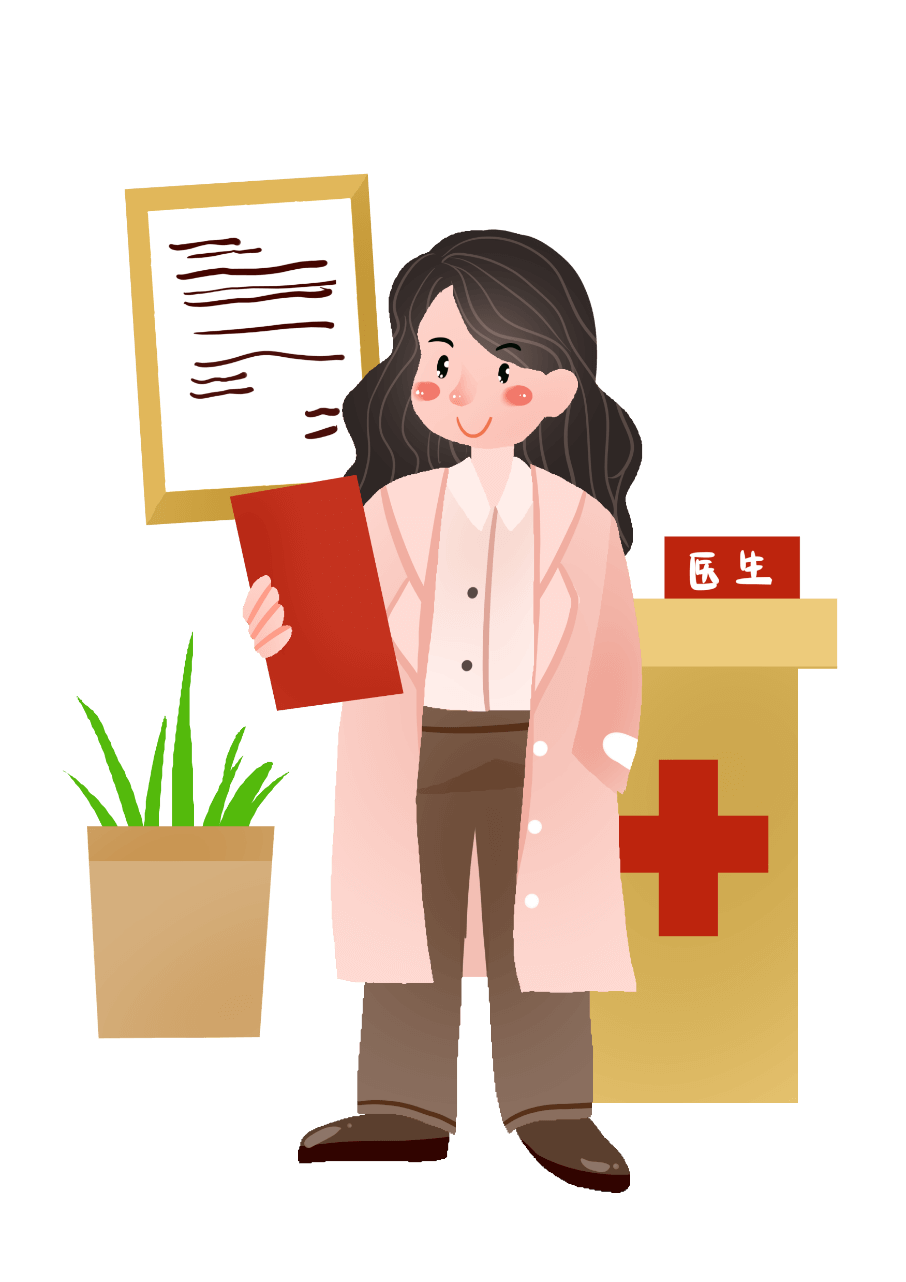 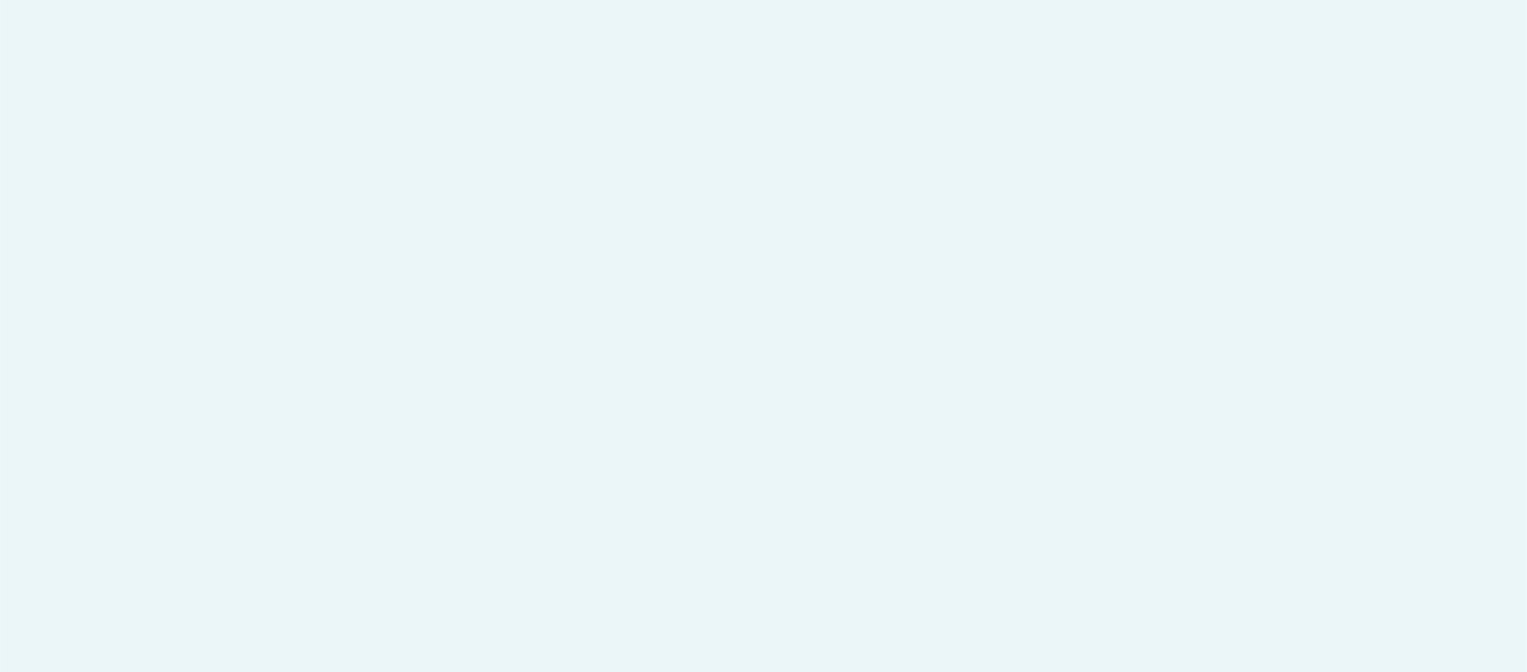 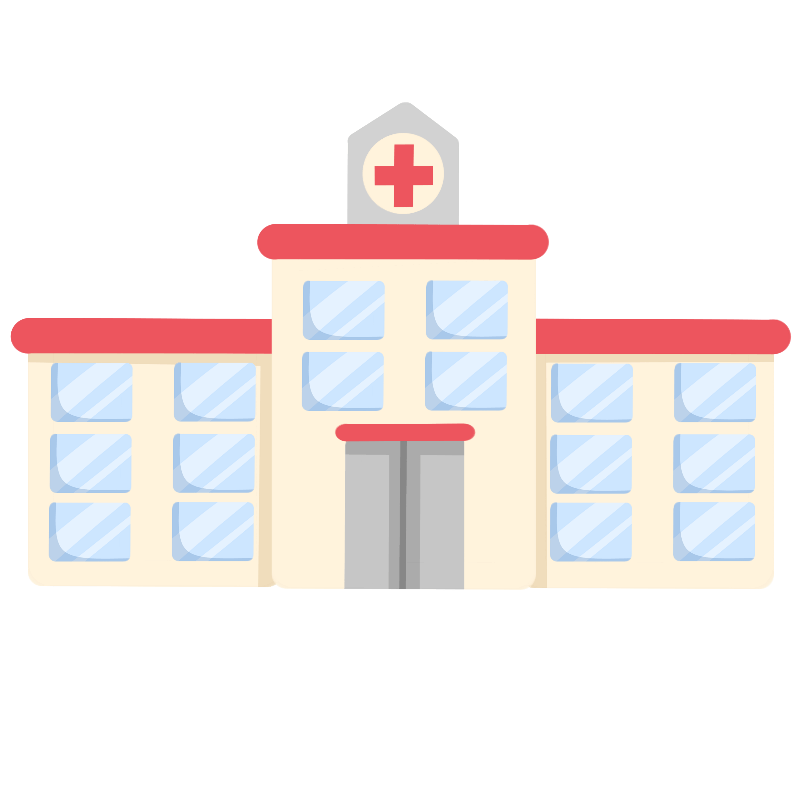 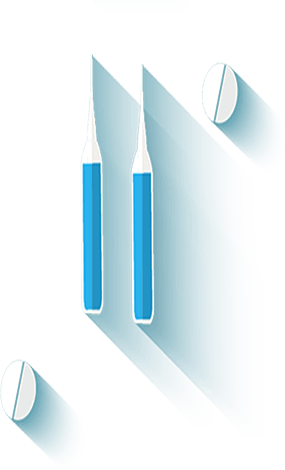 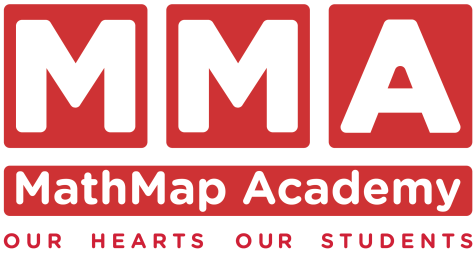 Bài 1: (2 điểm): Đặt tính rồi tính:
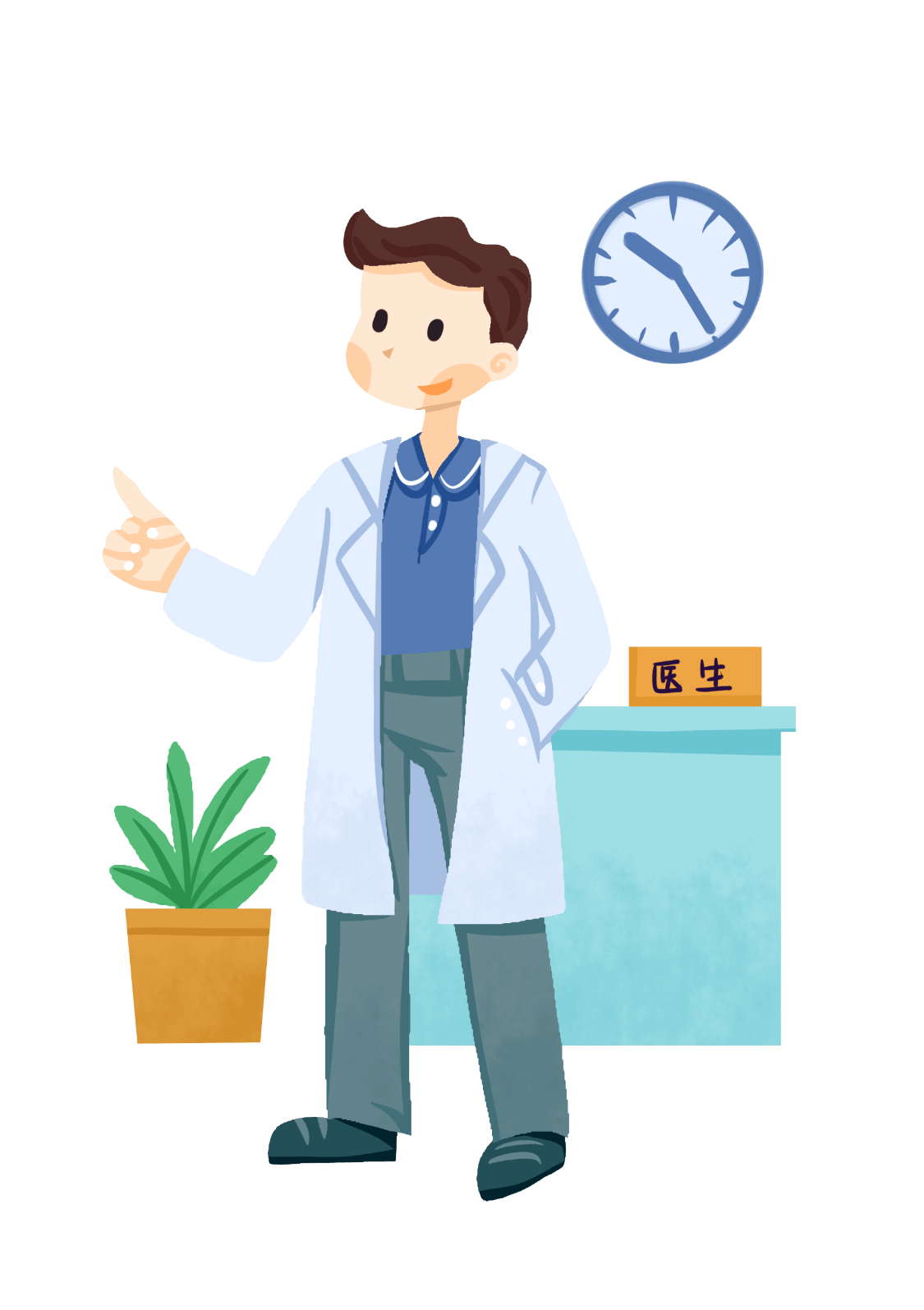 a, 482,078
b, 399,148
c, 5142,75
d, 24
Giáo viên: Phan Thị Đỉnh
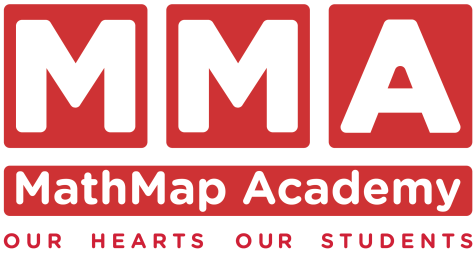 Biểu hiện của nCoV
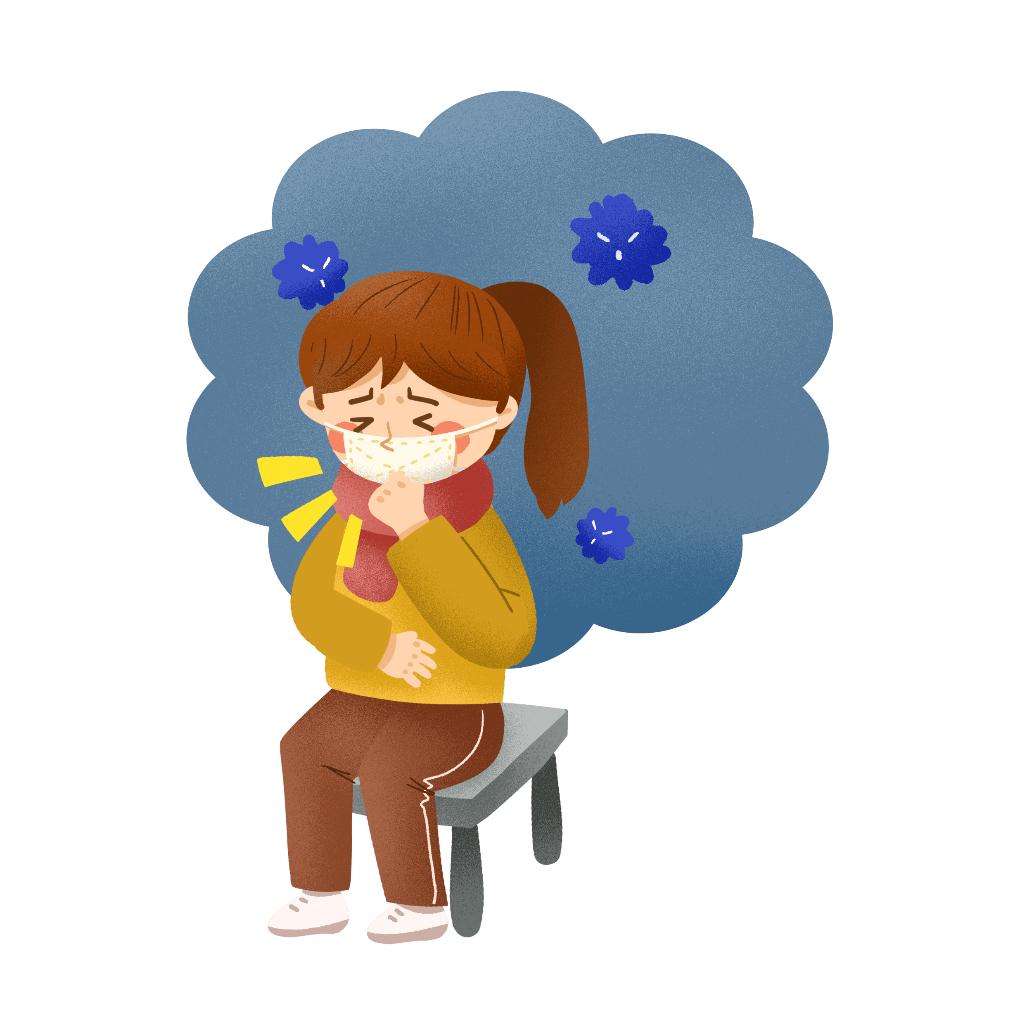 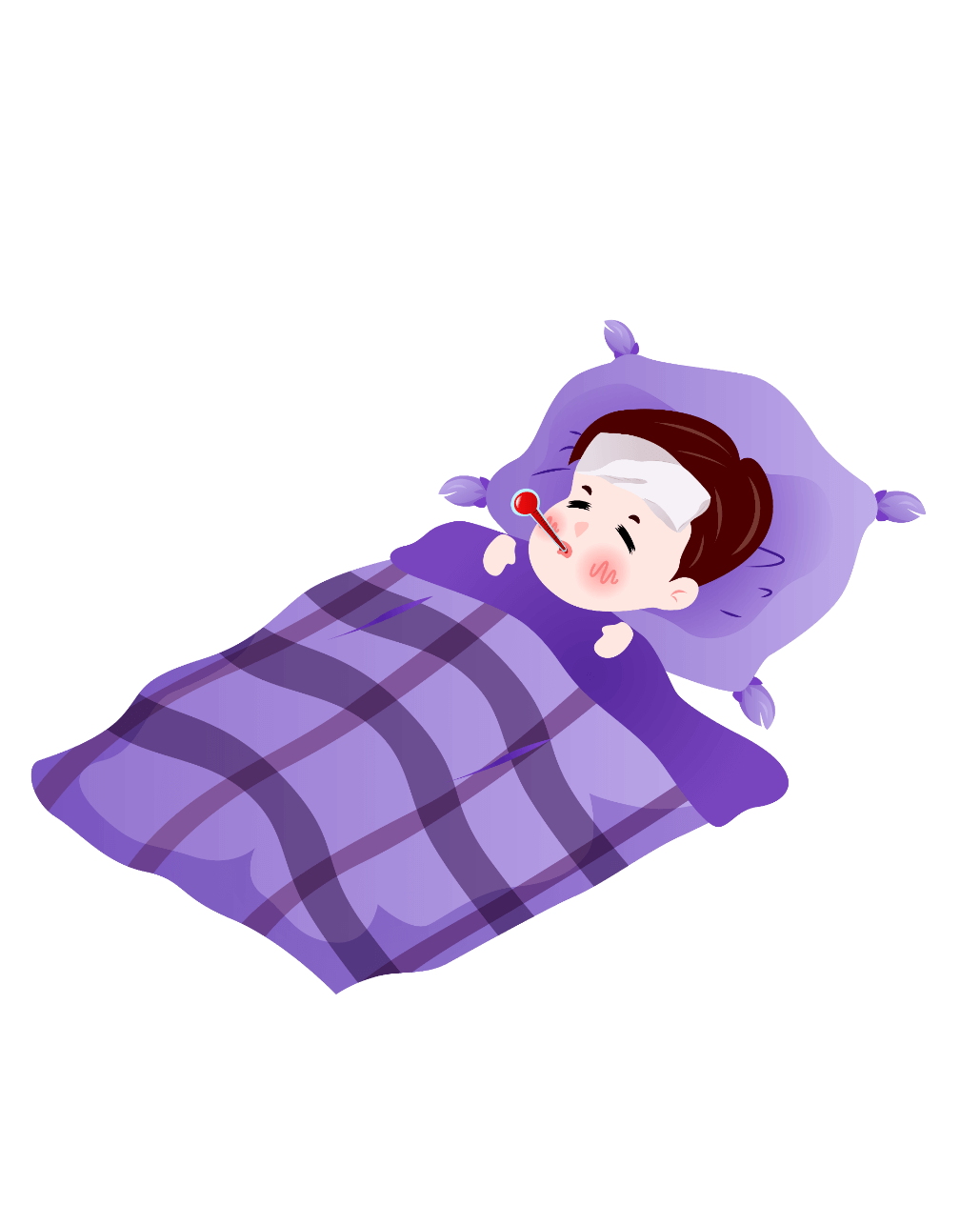 Sốt
Đau nhức cơ
Ho
Câu 2: Điền số thích hợp vào chỗ trống:
a) 582 cm   =.....................m                                       b) 0,64 ha =....................m2 
c)  2  kg =……………..g                                        d) 2019g =………………kg
5,82
6400
2,019
2000
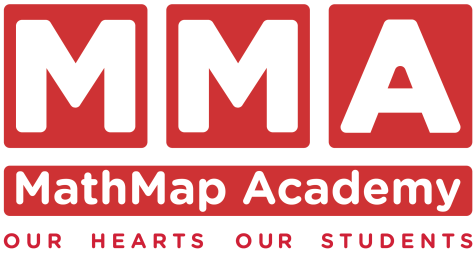 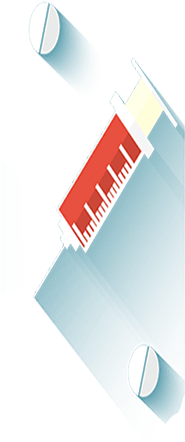 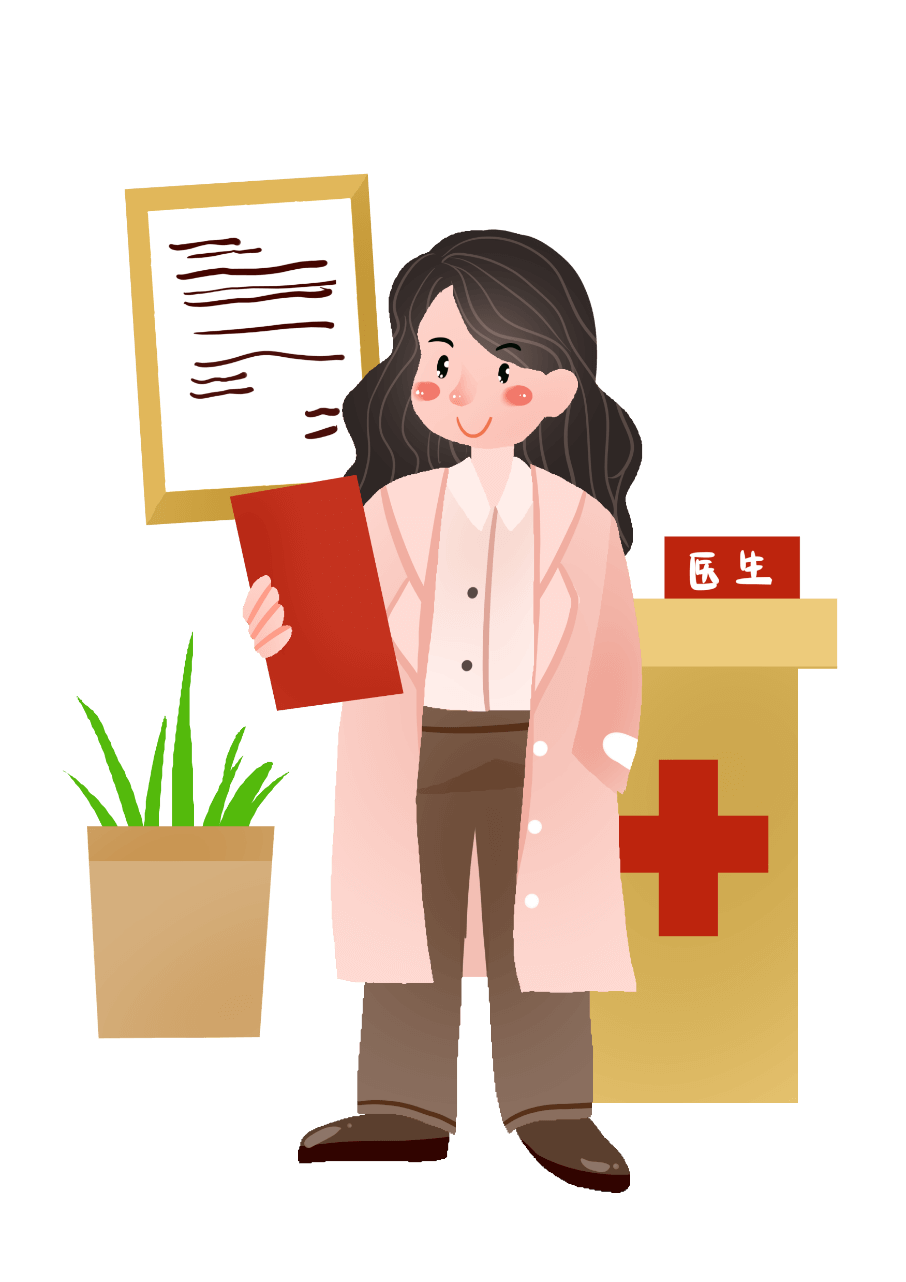 Bài 3: (1 điểm): Tìm x:
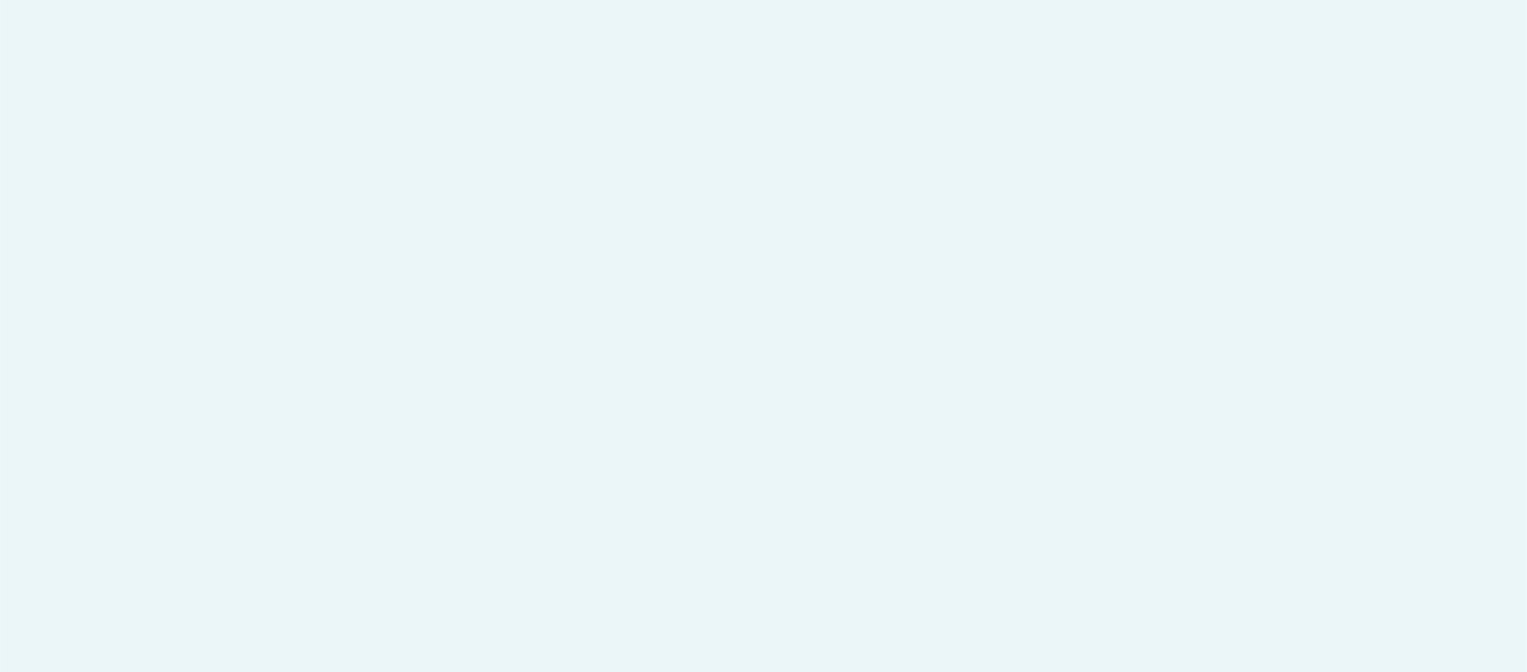 a. 12,5 – x = 4,27	          b. 18,2 : x = 5,6
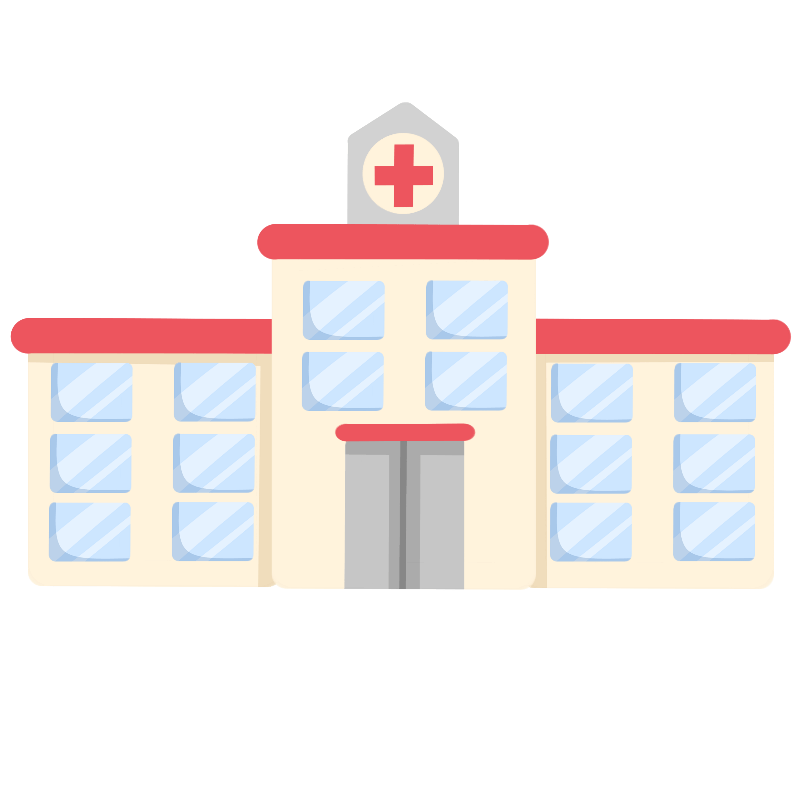 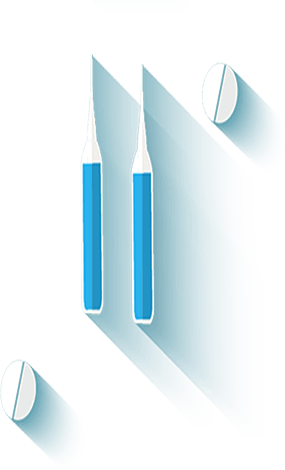 Giáo viên: Phan Thị Đỉnh
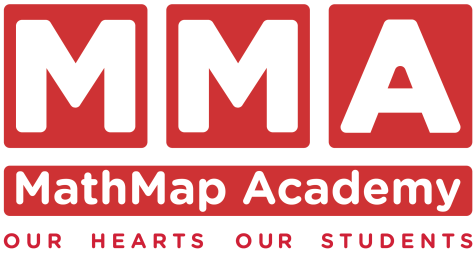 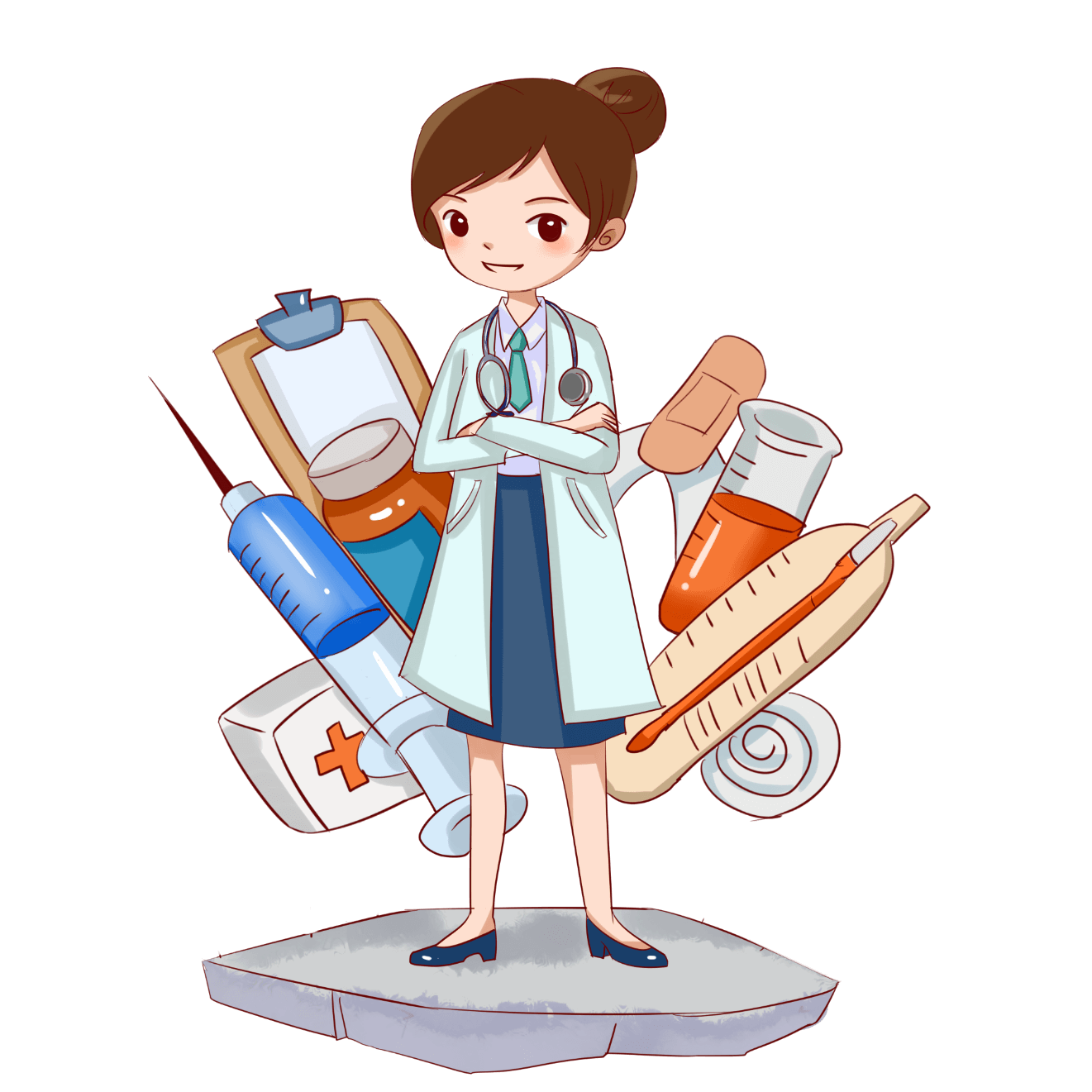 Giáo viên: Phan Thị Đỉnh
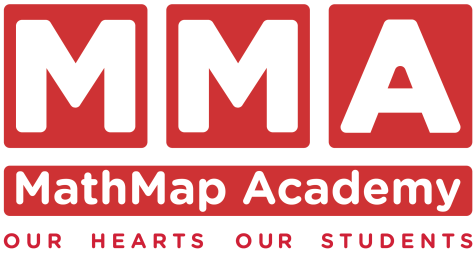 Hướng dẫn
Tìm đáy lớn
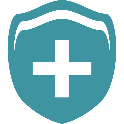 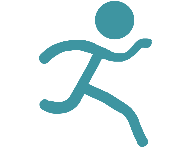 Tính tổng đáy lớn và đáy bé
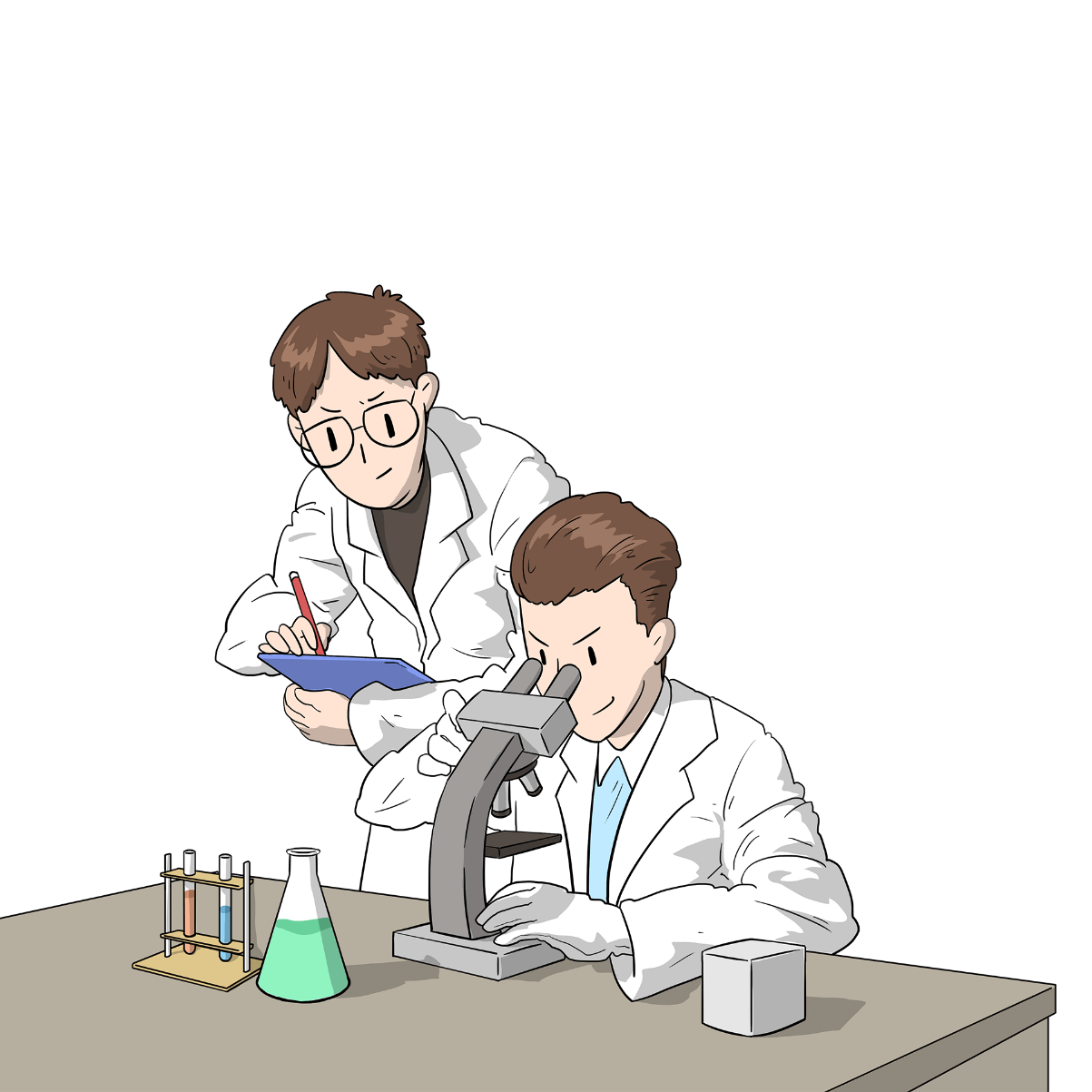 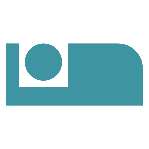 Tìm chiều cao
Tính diện tích
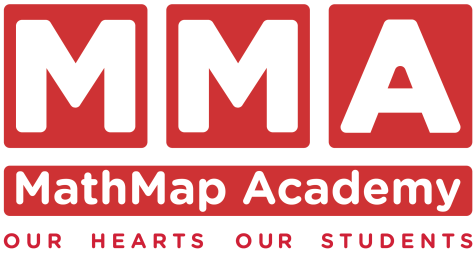 如何预防新型冠状病毒感染
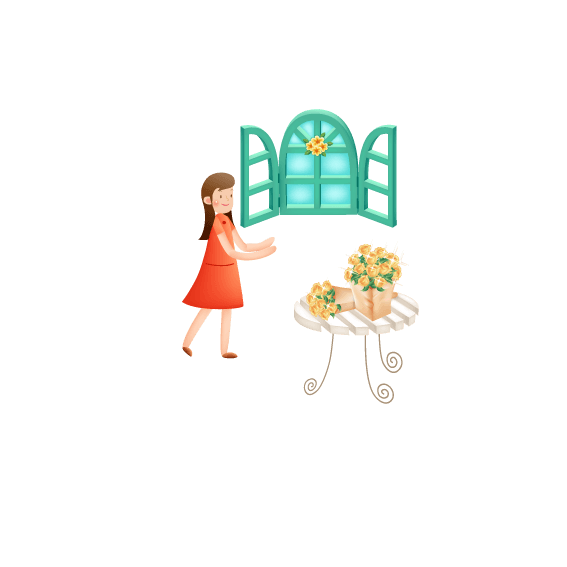 Bài 5: ( 3 điểm )
     Cho tam giác ABC có diện tích là 140 m2  . Nếu kéo dài đáy BC ( về phía B ) 5 m thì diện tích tăng thêm là 35 m2. Tính đáy BC của tam giác .
Giáo viên: Phan Thị Đỉnh
h
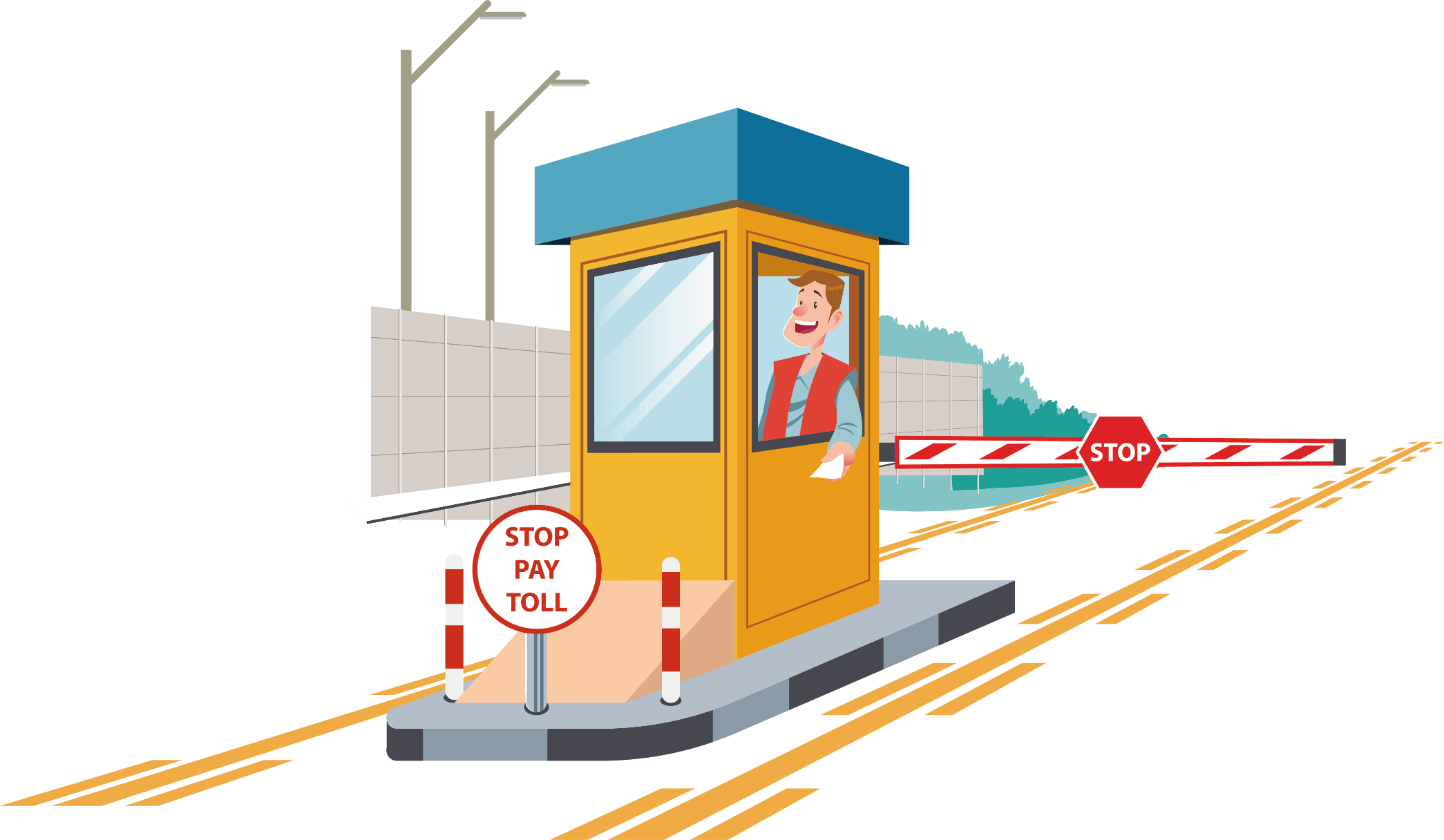 5m
a
Giáo viên: Phan Thị Đỉnh
1
Rửa tay với xà phòng thường xuyên
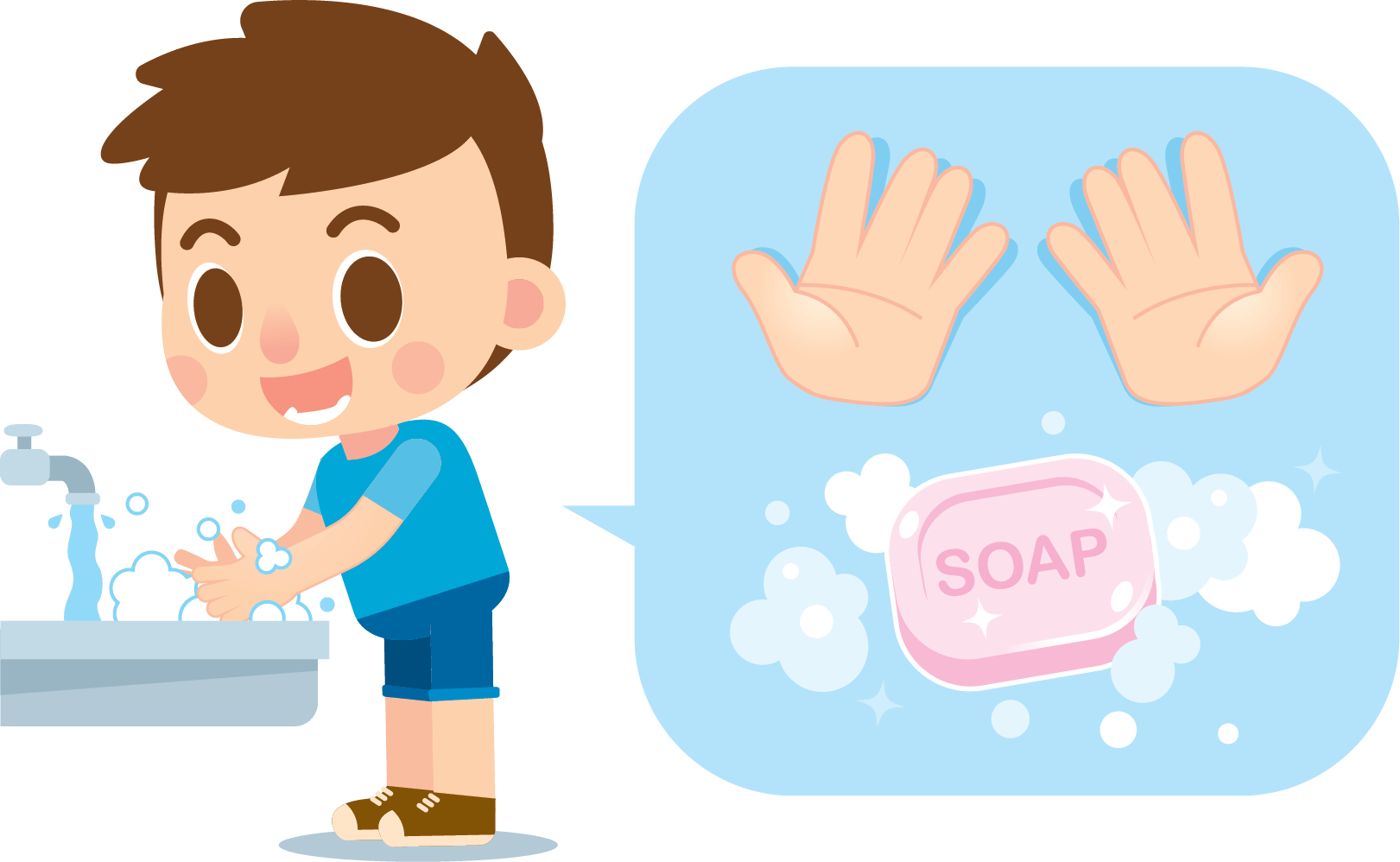 Giáo viên: Phan Thị Đỉnh
Cách rửa tay hiệu quả
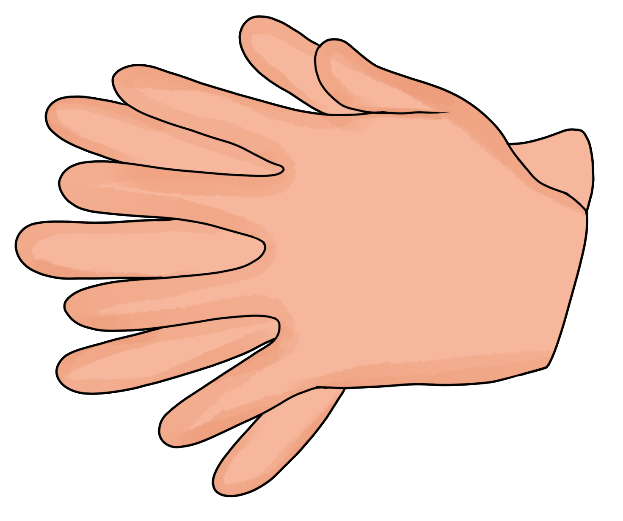 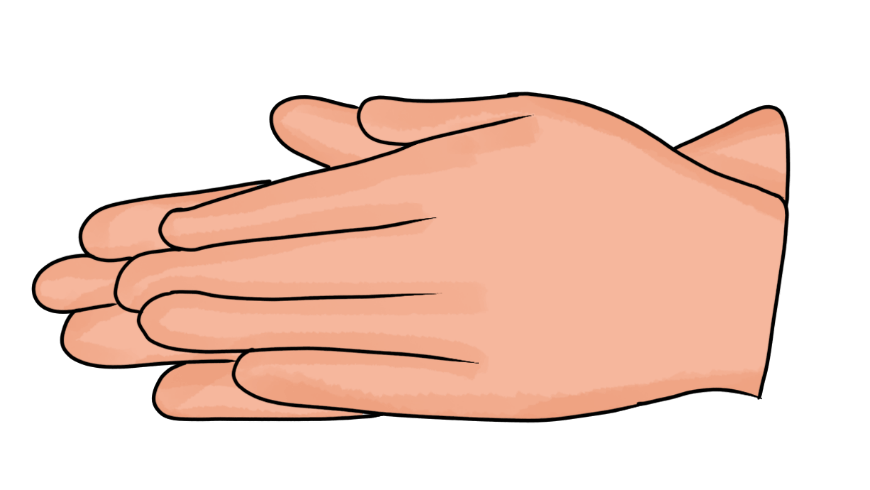 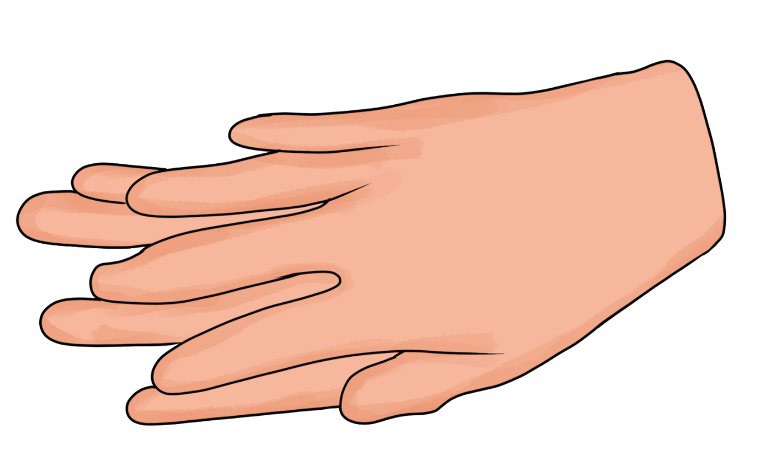 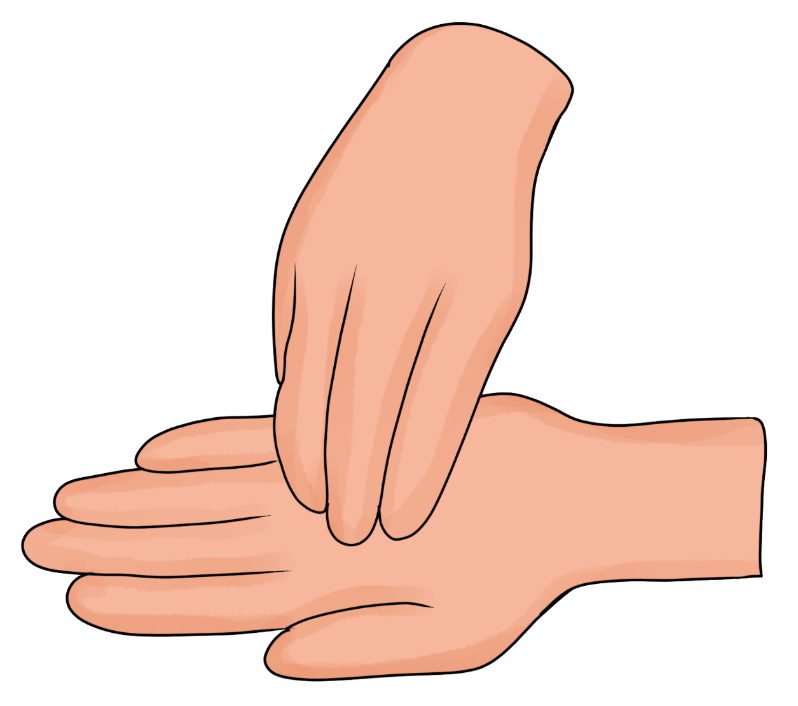 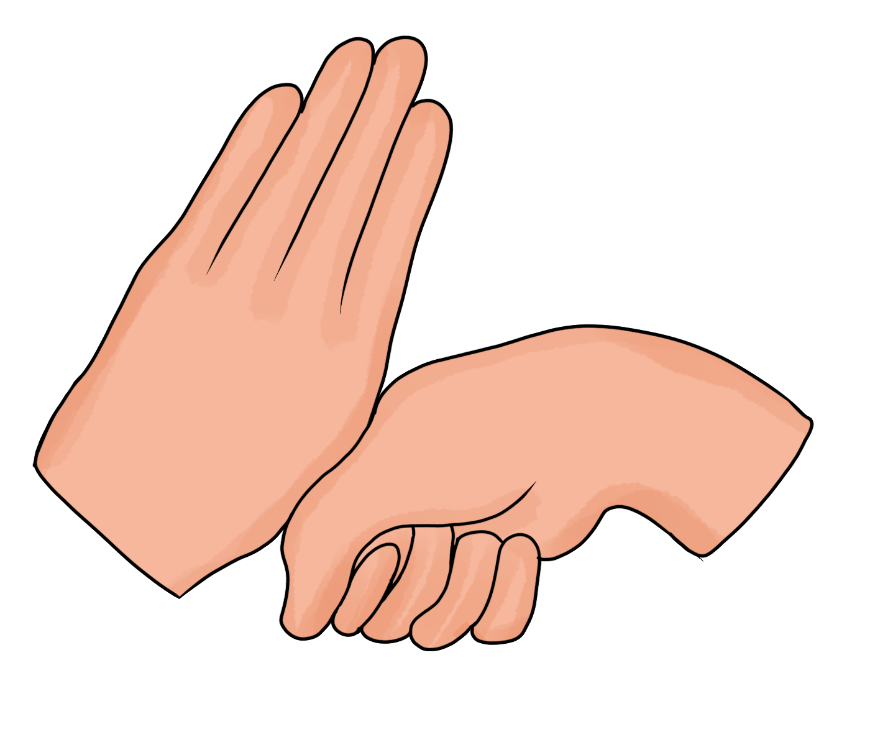 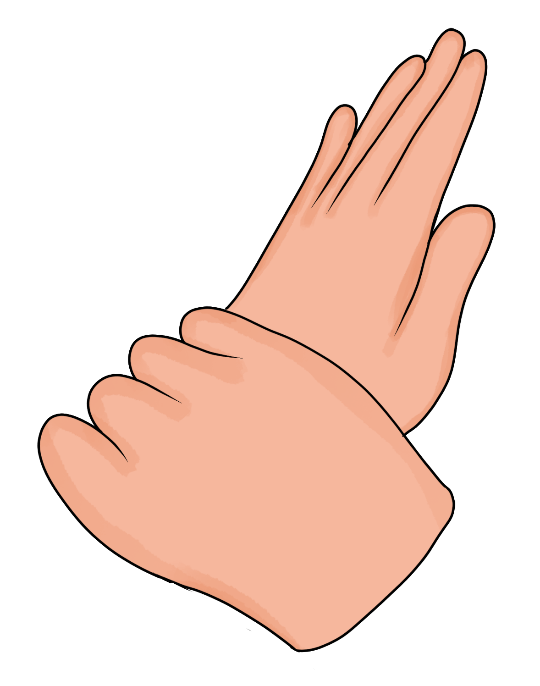 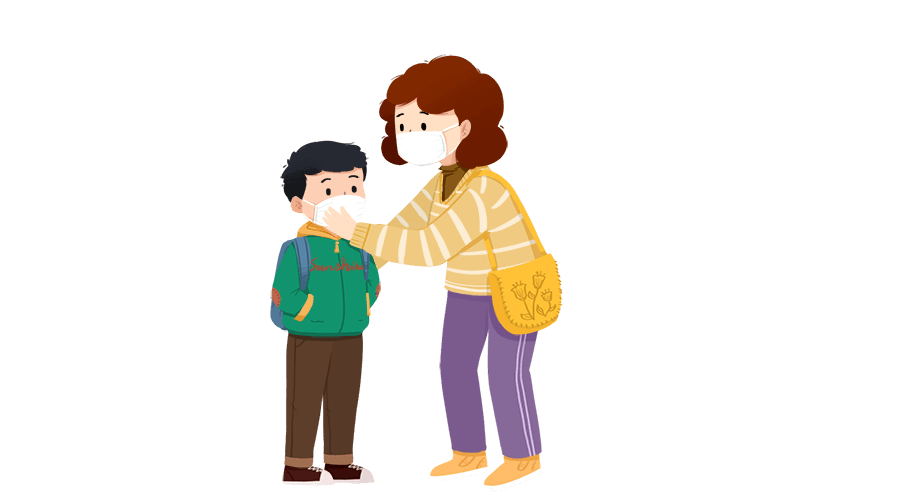 Giữ ấm cơ thể và đeo khẩu trang khi đi ra ngoài và đi học
2
Giáo viên: Phan Thị Đỉnh
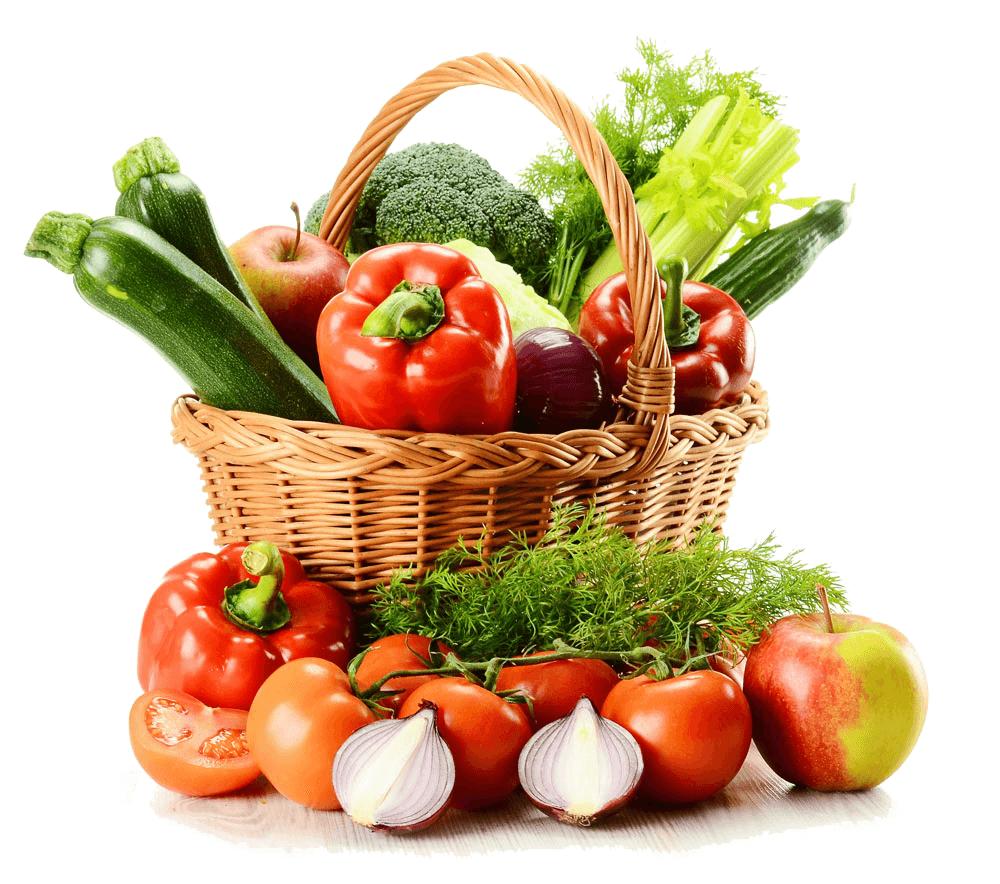 Ăn nhiều rau củ và hoa quả để bổ sung sức đề kháng
3
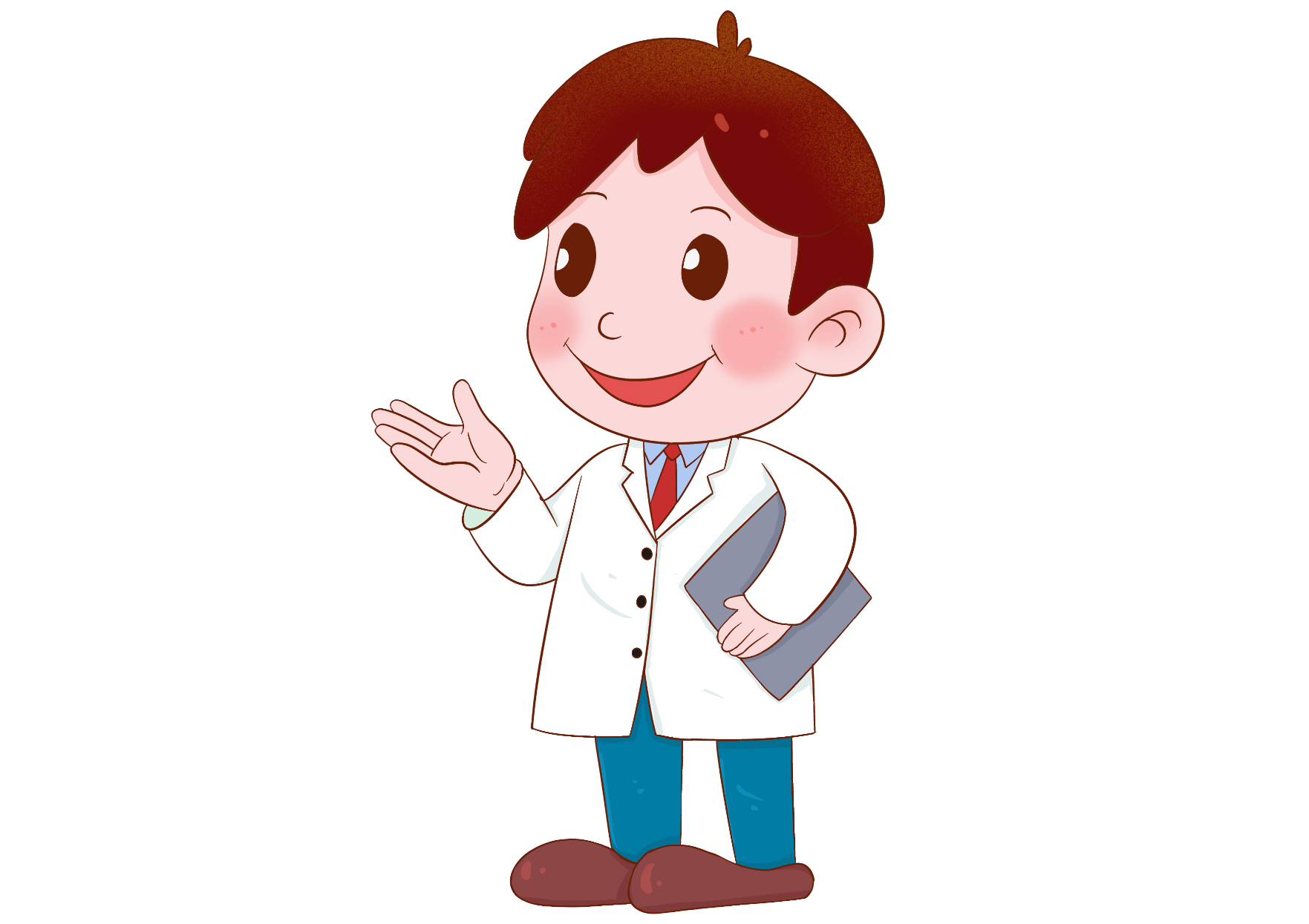 Nếu có các dấu hiệu như: ho, sốt, tiêu chảy, … thì hãy đến gặp bác sỹ để thăm khám
4
Giáo viên: Phan Thị Đỉnh
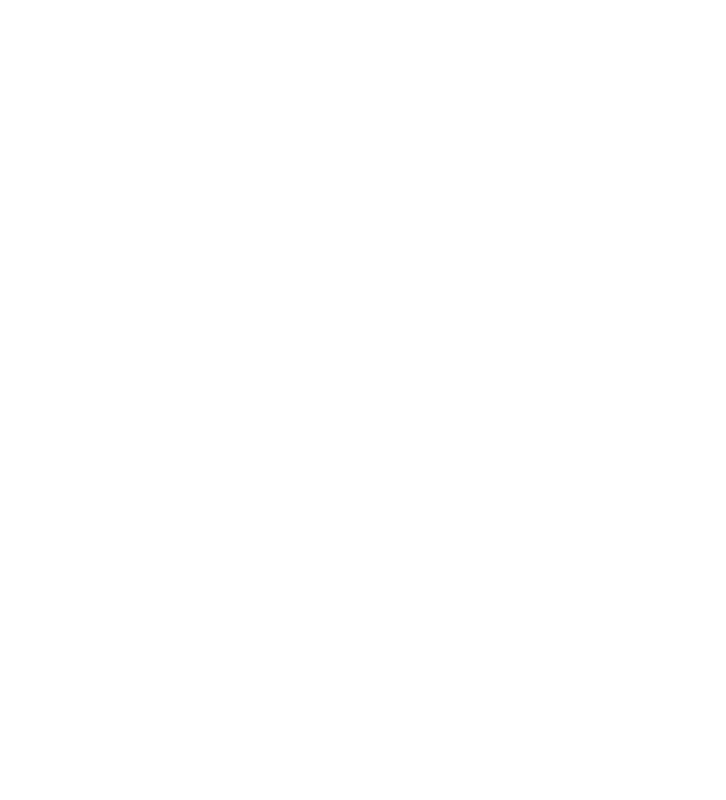 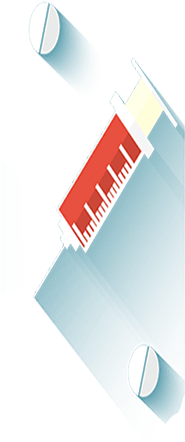 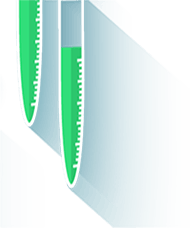 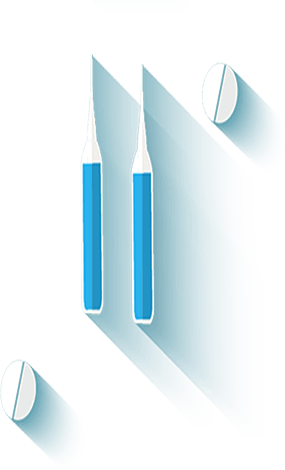 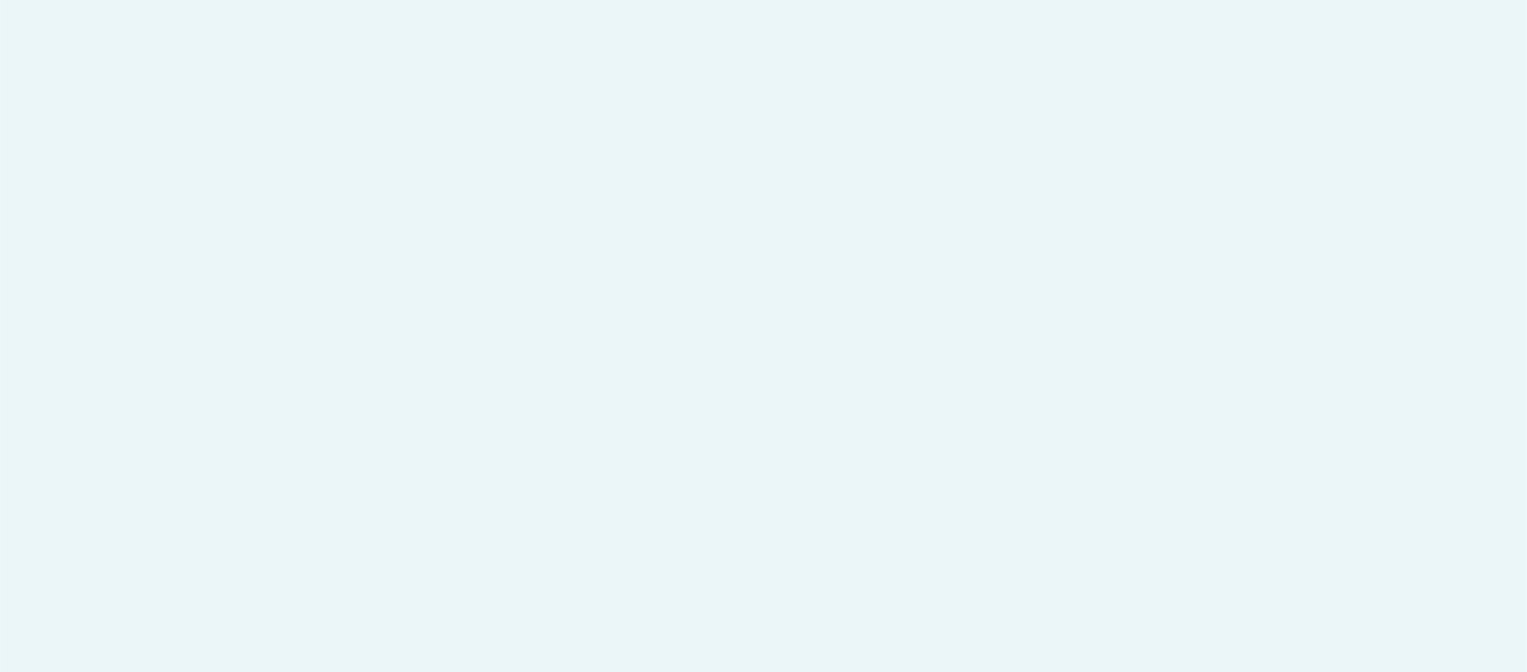 Chúc tất cả các bạn khỏe mạnh vượt qua đợt dịch nCoV
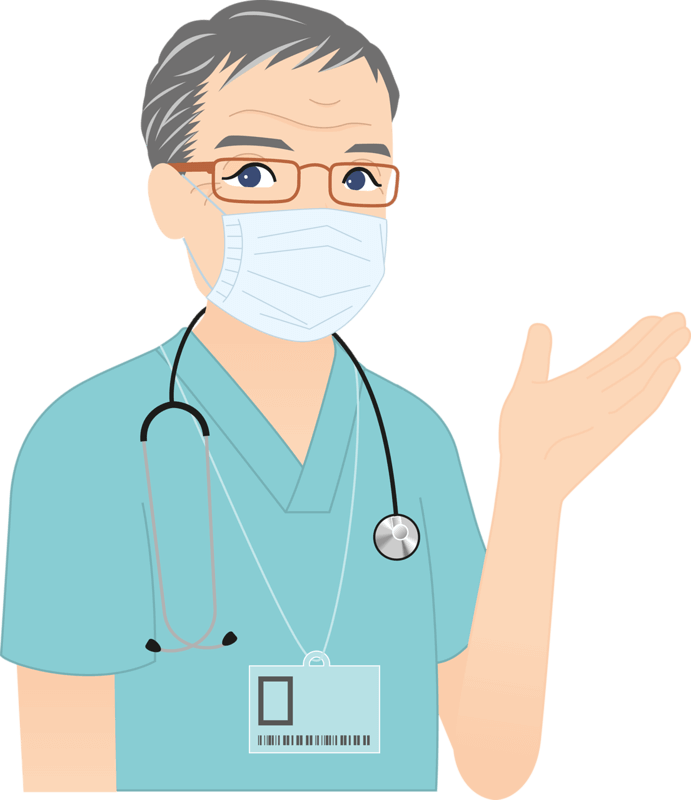 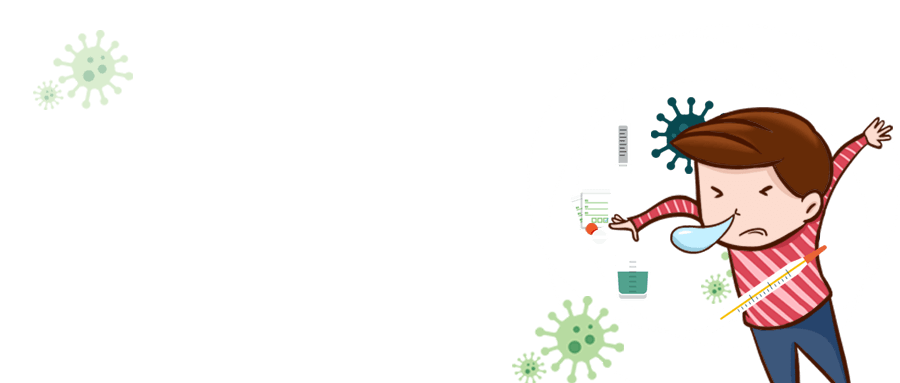 Giáoviên:
Phan Thị Đỉnh